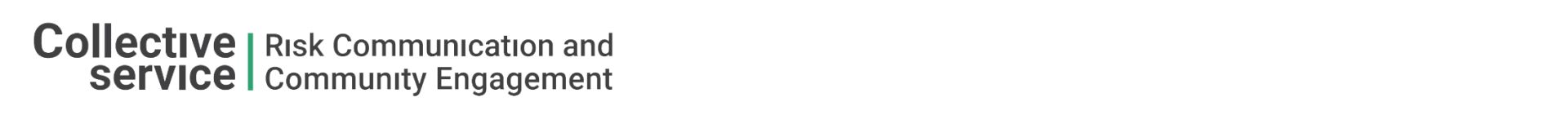 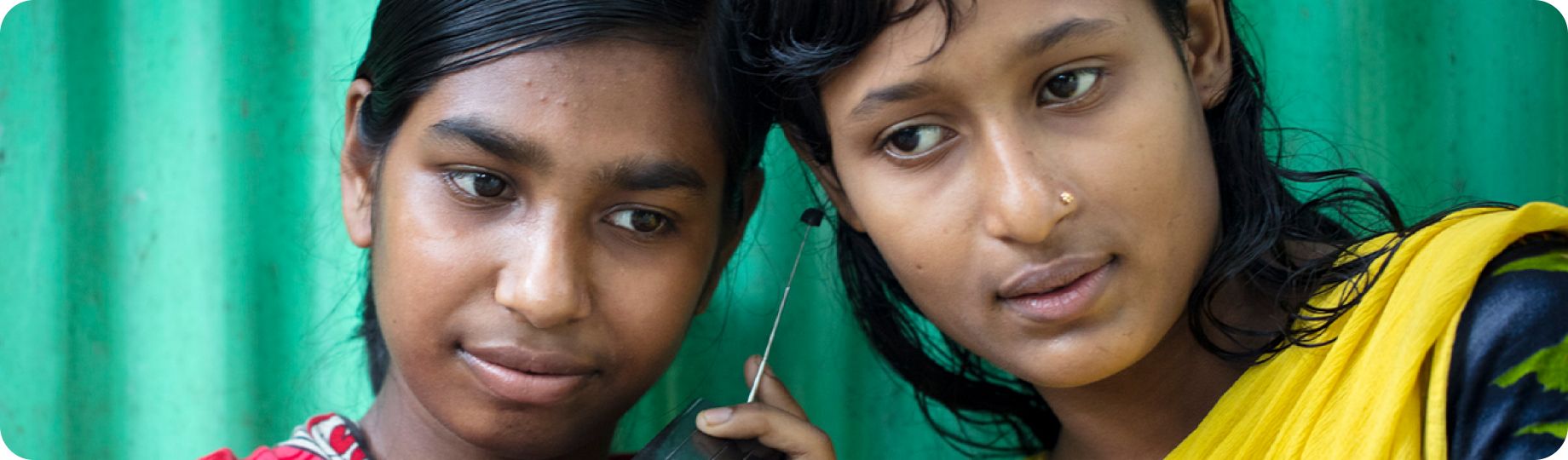 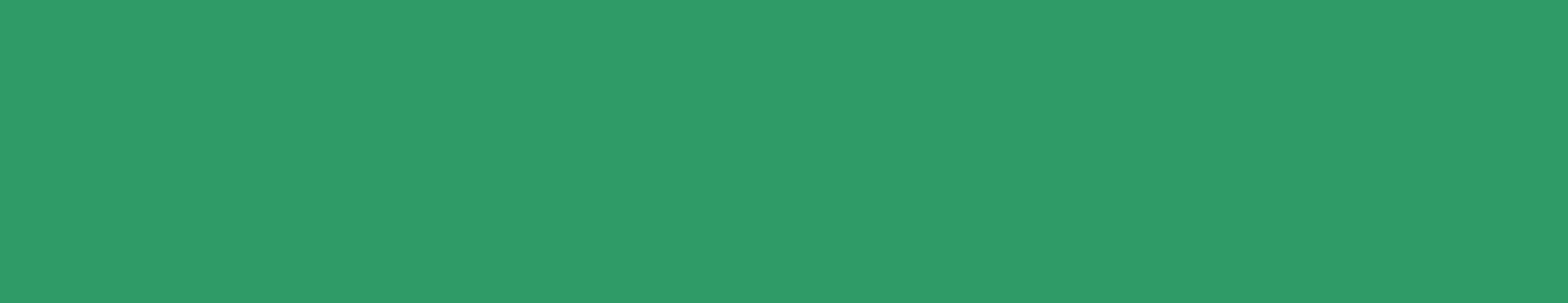 MODULE 5, SESSION 1
Formation du Service collectif sur les sciences sociales
Synthèse de données factuelles sociales et comportementales
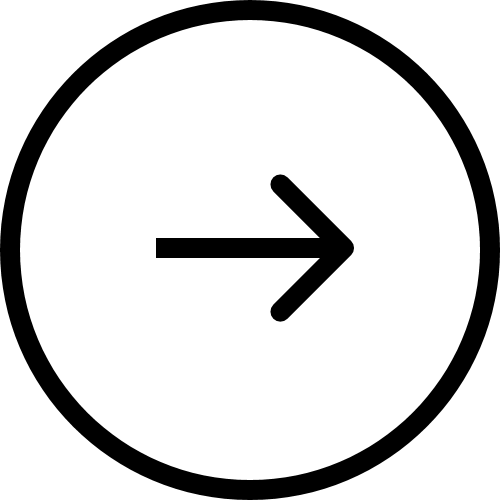 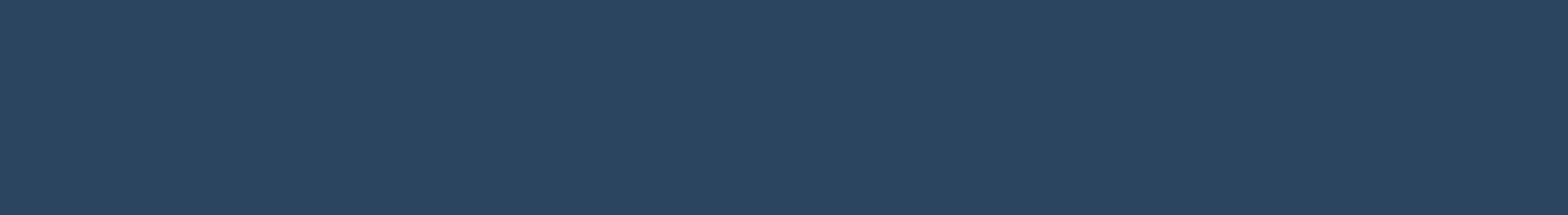 Objectifs pédagogiques
01
Être capable d’identifier les données factuelles à recueillir auprès de différentes sources, d’accéder à ces données et de les évaluer en vue d’orienter les stratégies et l’élaboration des politiques.
02
Se familiariser avec les étapes nécessaires pour synthétiser efficacement des données factuelles qualitatives.
03
Comprendre les possibilités et les difficultés liées à la synthèse de données factuelles qualitatives et quantitatives dans un contexte d’urgence.
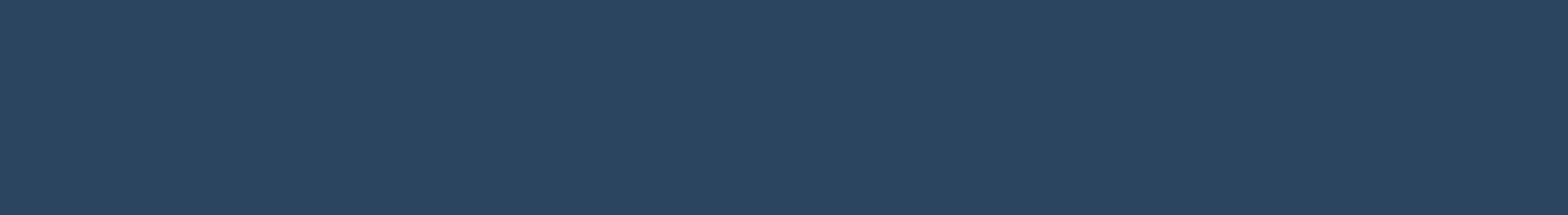 Les Questions clés de la recherche en sciences sociales
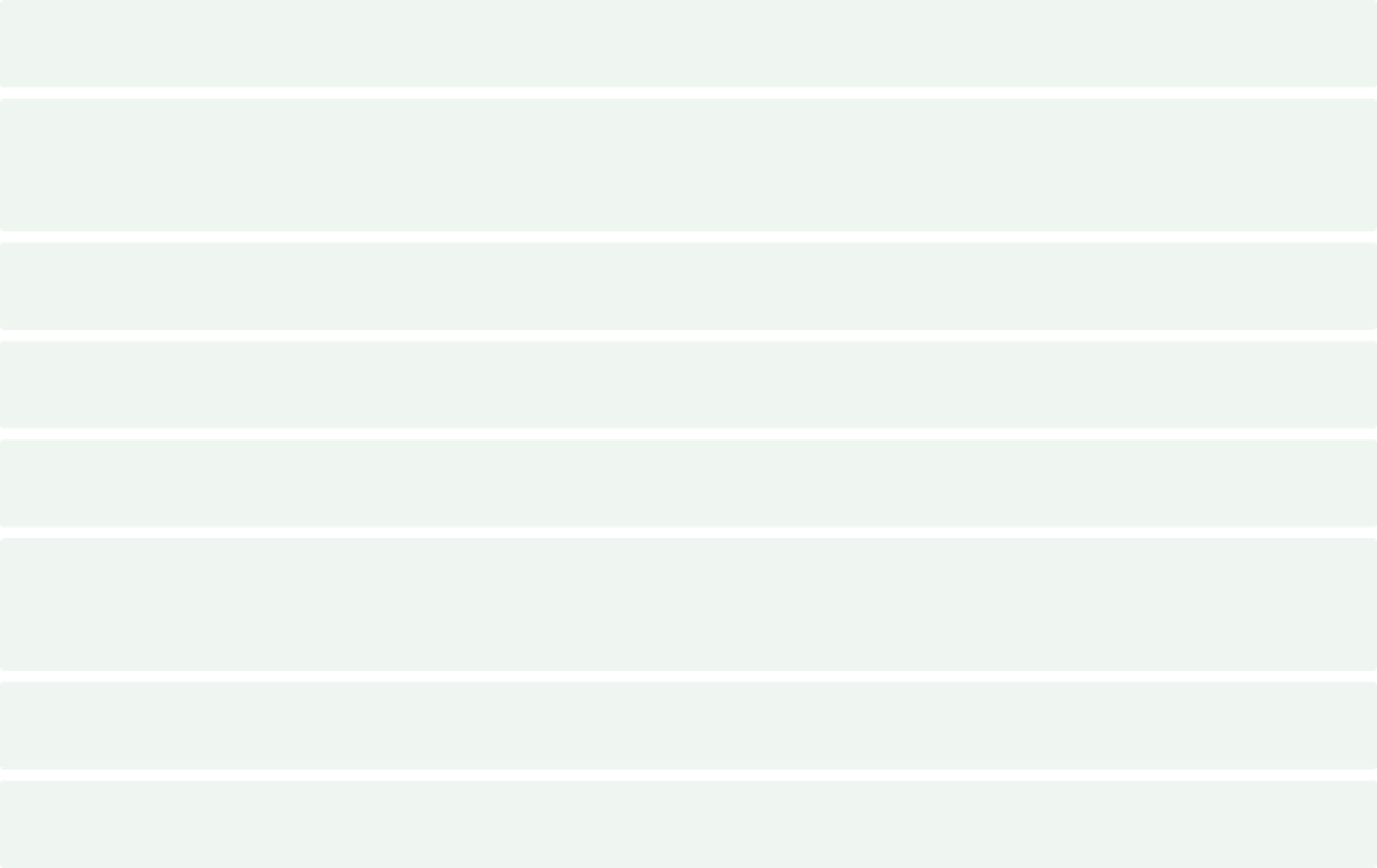 De quelles informations a-t-on besoin ?
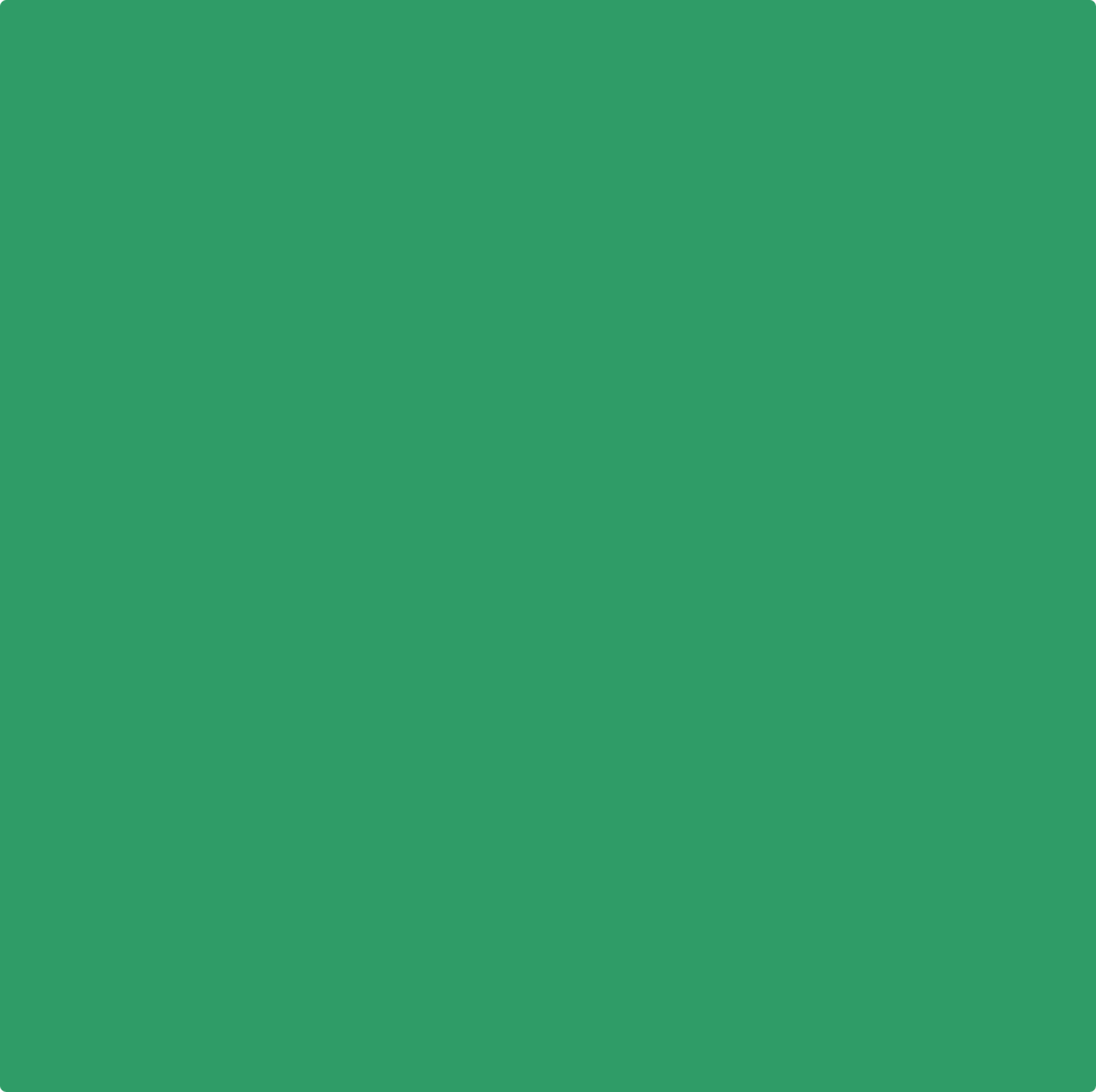 Ces informations existent-t-elles déjà ? Une évaluation ou une étude des besoins connexe a-t-elle déjà été réalisée ?
DES DONNÉES POUR AGIR :
Qui a besoin de ces informations ?
Qui peut recueillir ces informations ?
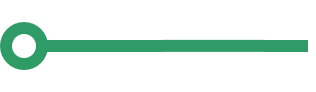 les questions clés de la recherche en sciences sociales
Quels sont la méthodologie et les outils à employer pour collecter et analyser ces informations ?
Comment s’assurer que ces informations sont restituées aux communautés ? Et qu’elles guident les mesures menées au niveau communautaire ainsi que la prise de décisions relatives à l’intervention en général ?
Comment s’assurer que les informations sont prises en compte dans les décisions opérationnelles et/ou stratégiques ?
Comment suivre les informations utilisées pour s’assurer qu’elles contribuent effectivement à la réalisation des priorités opérationnelles et stratégiques ?
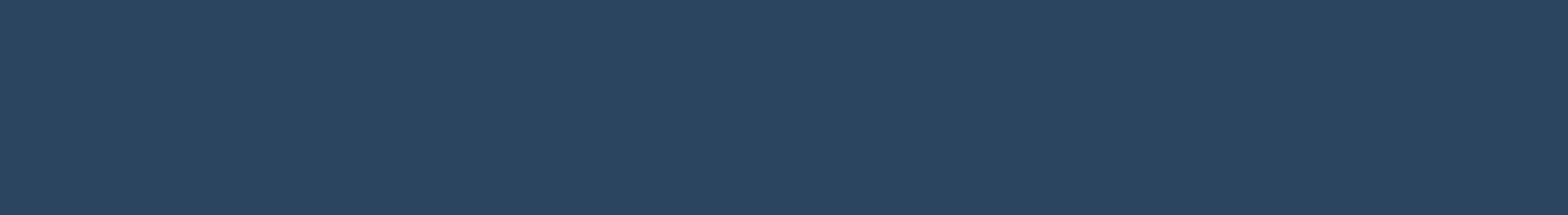 Données factuelles
Pouvez-vous définir ce qu’est une donnée factuelle ?
On appelle « synthèse de données factuelles » le processus consistant à regrouper les différentes informations disponibles sur un sujet.
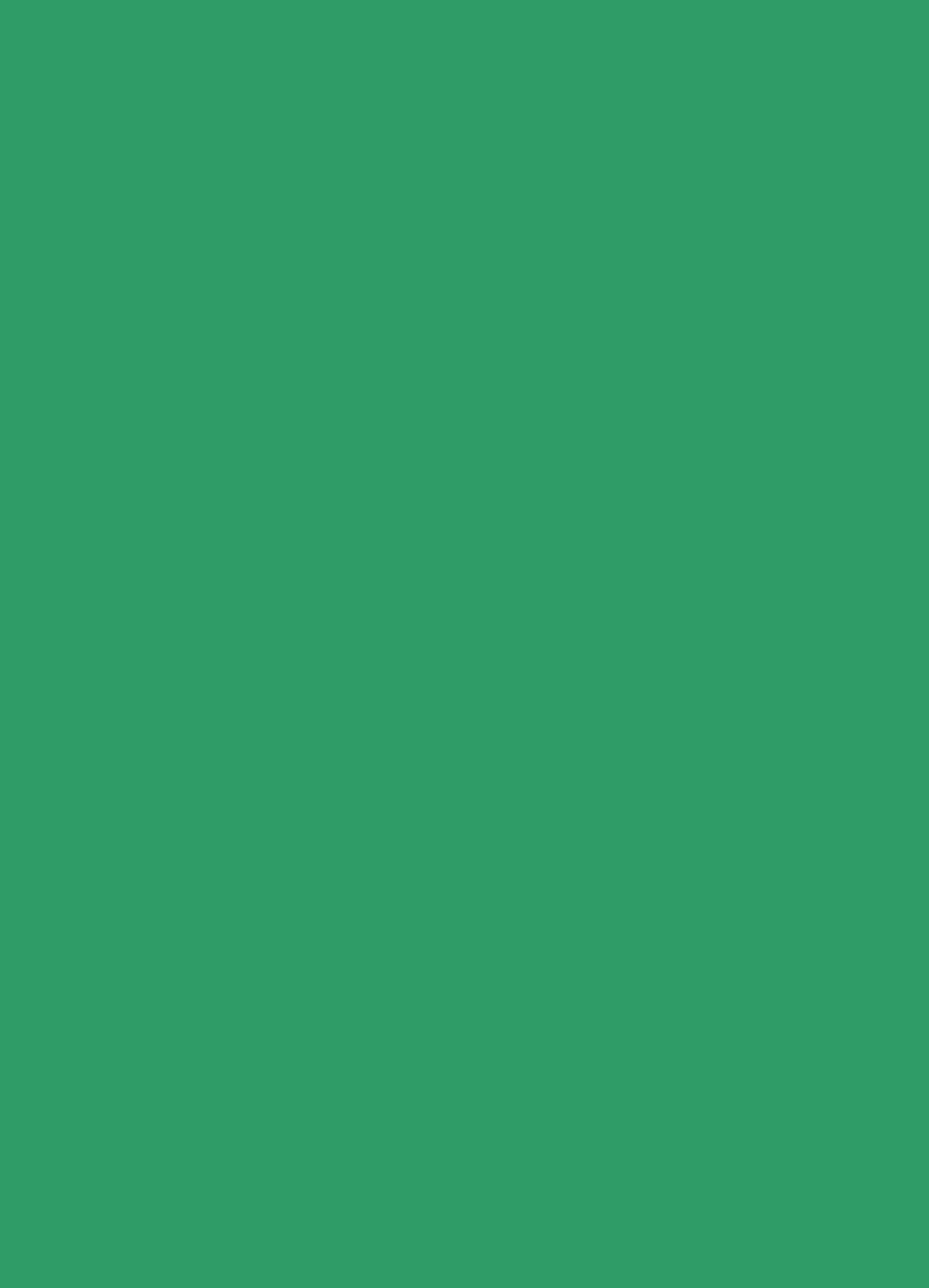 Quels sont les différents types de données factuelles susceptibles de nous intéresser ?
Rapports de situation (« SitRep »)
Rapports ou tableaux de bord des groupes sectoriels
Données régulièrement mises à jour par les organismes jouant un rôle clé dans l’intervention (UNICEF, OMS, FICR)
Données du système de santé
Articles publiés dans des revues
Documentation grise 
Sites web pertinents (p. ex. Plateforme des sciences sociales dans l’action humanitaire)
Politiques (politiques publiques, directives ou cadres mis en place par les organismes gouvernementaux)
Médias (articles de journaux ou de magazines)
Rapports (publiés ou non)
Données factuelles
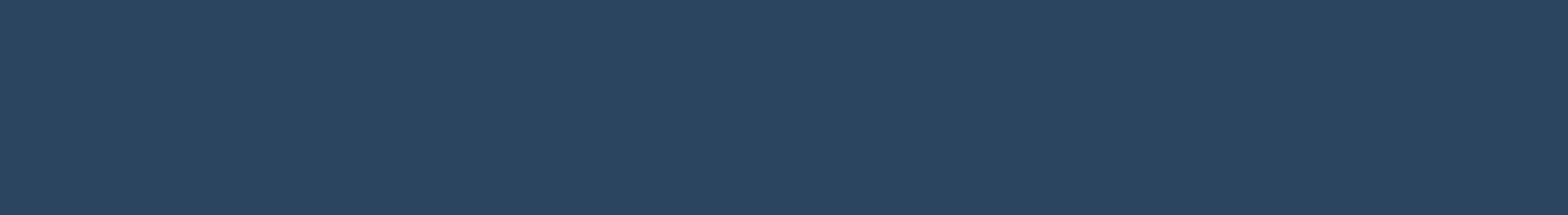 Quelle est la finalité d’une synthèse de données factuelles ?
01
03
Si celle-ci vise à produire des résultats pouvant aboutir à des modifications d’une politique ou d’une pratique, il est conseillé de faire participer toutes les parties prenantes pertinentes au processus de formulation des questions de recherche.
Dans un premier temps, il est essentiel de déterminer clairement la finalité de cet exercice. Celle-ci peut aider l’équipe chargée de l’examen à définir le champ d’investigation et à choisir l’approche la plus adaptée pour sélectionner et examiner les données factuelles existantes.
02
04
Au cours d’une crise humanitaire, il est important de savoir à quelle vitesse vous pouvez collecter les données à examiner pour orienter les activités de l’intervention. Votre approche doit être adaptée aux besoins et à l’urgence de la situation.
Le champ d’investigation se décide normalement en formulant les questions qui orienteront l’élaboration de la synthèse.
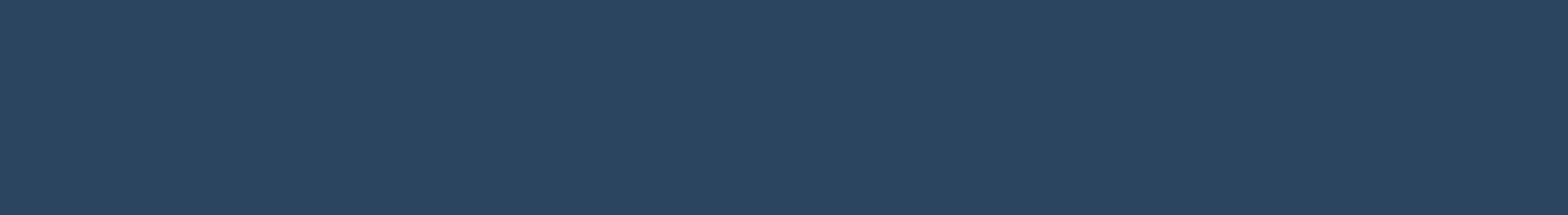 Quelle est la finalité d’une synthèse de données factuelles ?
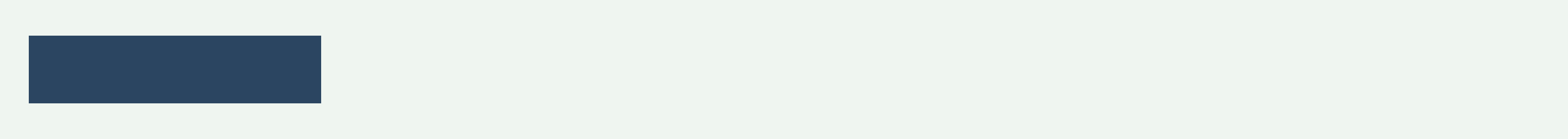 ‘Training and redeployment of health care professionals to intensive care during COVID-19: A systematic review’ Hangout 1
Étude de cas
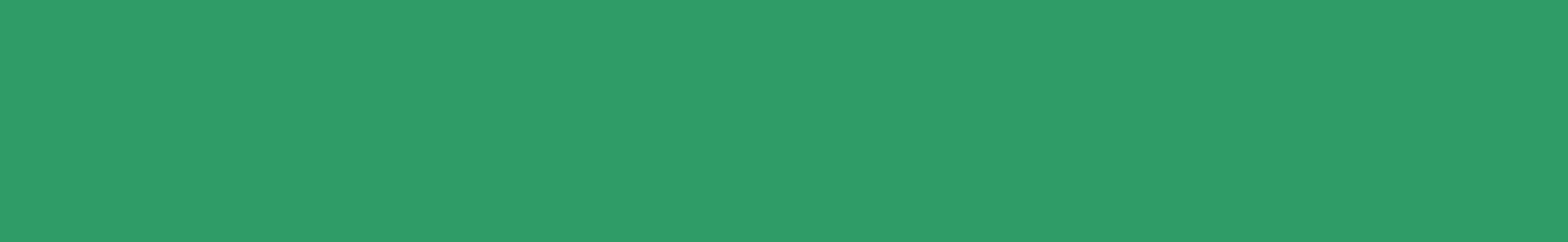 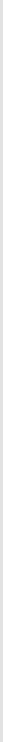 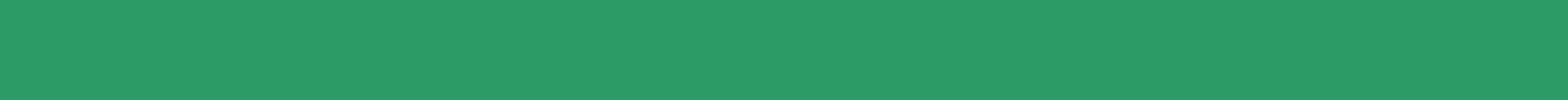 Les questions de recherche qui ont orienté cette revue étaient :
Objectif
unités de soins intensifs (USI), ainsi que des formations qui leur ont été dispensées, pendant la première année de la pandémie de Covid-19. Elle visait à identifier ce qui a fonctionné en matière de redéploiement et de formation, mais aussi les sujets de préoccupation pouvant se poser dans la planification de redéploiements futurs.
Quelles ont été les principales stratégies adoptées pour redéployer des personnels vers les USI ?
Quels ont été les principes du redéploiement ?
Comment les personnels ont-ils vécu ce redéploiement et quels ont été les besoins ressentis en matière de formation ? 
De quelle manière ces besoins ont-ils été satisfaits ?
Qu’est-ce qui a bien fonctionné en matière de redéploiement et de formation ?
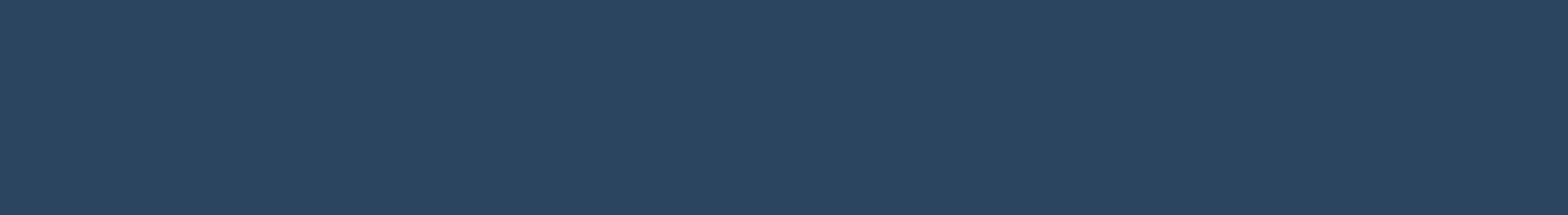 Rechercher des données factuelles
Les revues documentaires permettent d’identifier des données factuelles sans recourir à une stratégie de recherche ou à des critères d’inclusion rigoureusement normalisés. Les revues systématiques :
reposent sur un ensemble d’objectifs clairement définis et des critères d’inclusion préétablis pour les documents identifiés
suivent une méthodologie expressément énoncée et reproductible

impliquent une recherche systématique visant à identifier tous les écrits qui répondent aux critères d’inclusion
comportent une évaluation formelle de la qualité des documents inclus
offrent une synthèse et une présentation des résultats
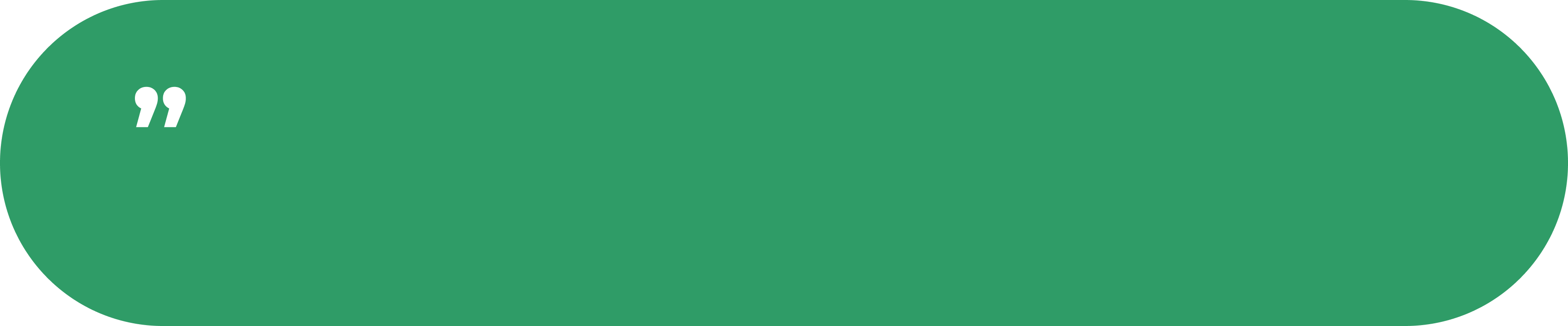 Toutes les données factuelles ne se valent pas. Certaines sont plus robustes que d’autres – et plus pertinentes au regard de votre question.
(Breckon et al., 2016, p. 18).
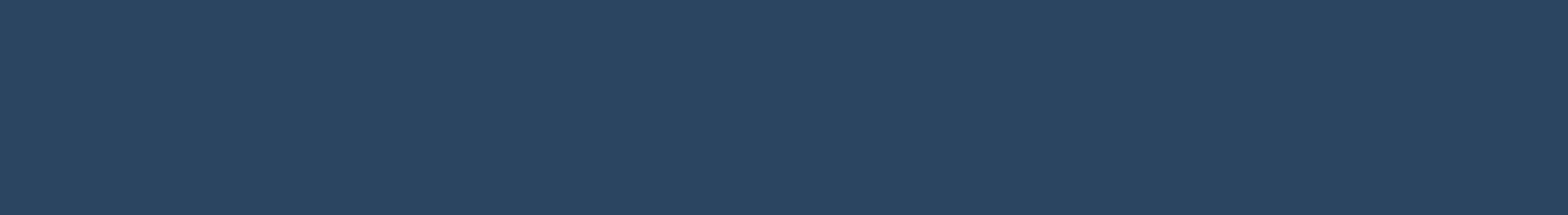 étapes (1-4) d’une synthèse de données factuelles
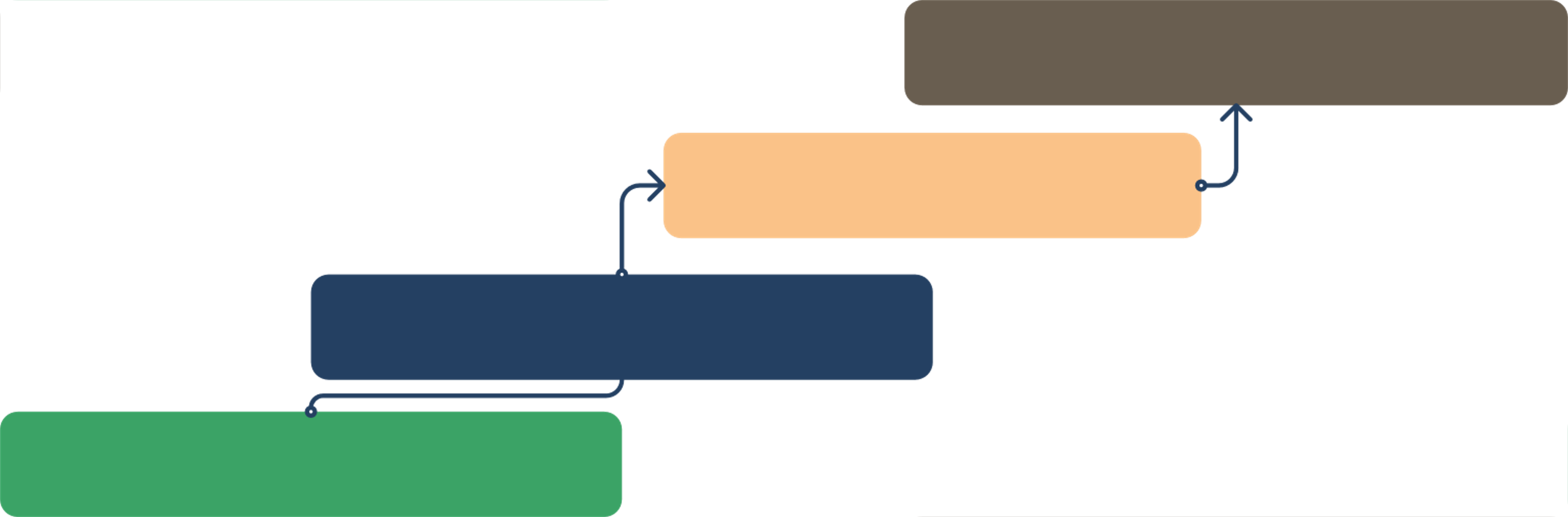 IDENTIFICATION ET SÉLECTION DES DONNÉES FACTUELLES
RECHERCHE DES DONNÉES FACTUELLES
ÉLABORATION DE LA STRATÉGIE DE RECHERCHE
UNE SYNTHÈSE DES DONNÉES FACTUELLES EST-ELLE NÉCESSAIRE ?
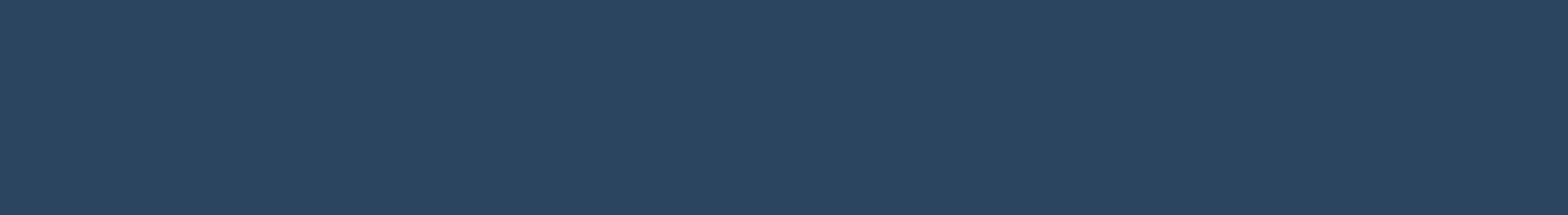 Stratégie de recherche
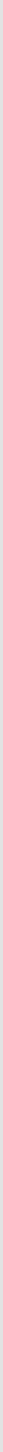 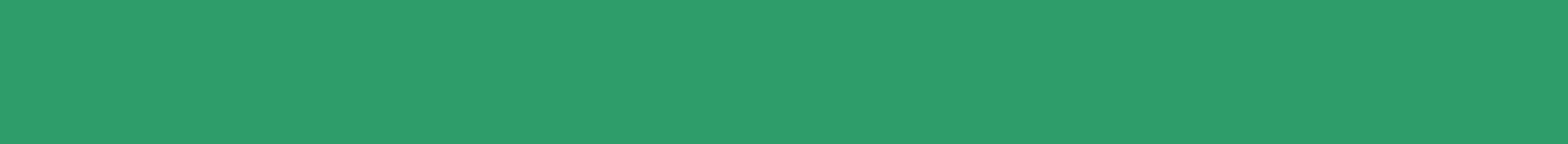 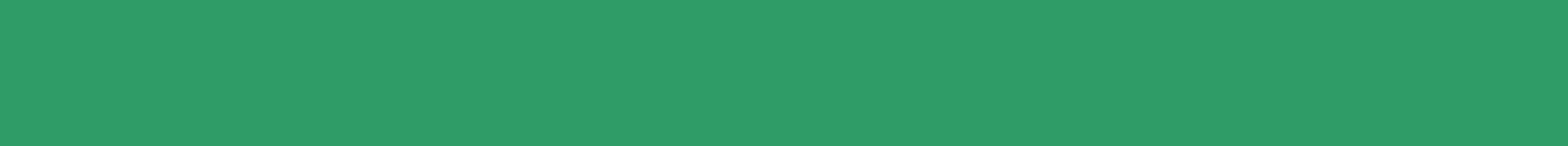 Quoi ?
Où ?
Les principaux concepts autour desquels votre synthèse s’articulera – vos termes clés

Les termes de recherche liés aux sous-concepts

Des limites appropriées
Rapports de situation et tableaux de bord des interventions
Données issues des réunions des groupes sectoriels
Contact direct avec les partenaires pour les études réalisées localement, les rapports de suivi et d’évaluation ou les documents stratégiques
Sites web importants (p. ex. pouvoirs publics, ONG)
Bases de données bibliographiques
Recherche manuelle de références d’articles
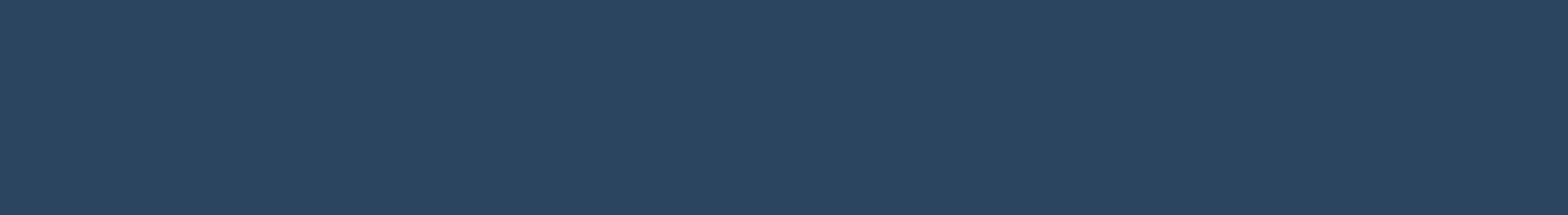 Stratégie de recherche – Niveau avancé
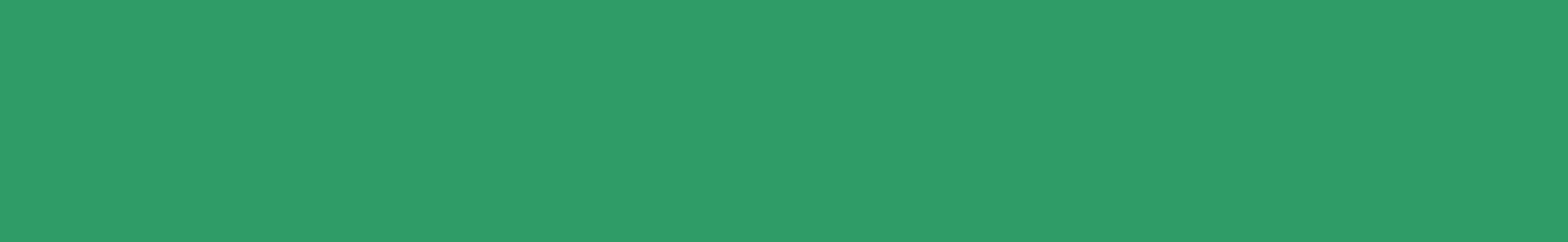 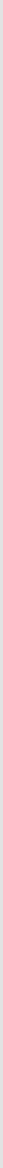 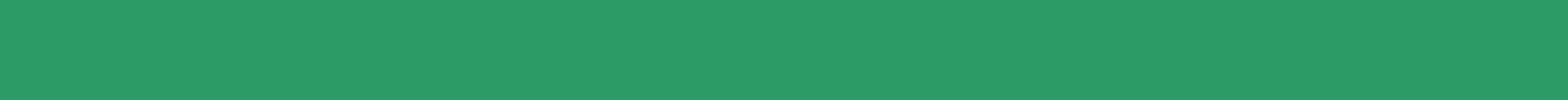 Opérateur de recherche
Fonction
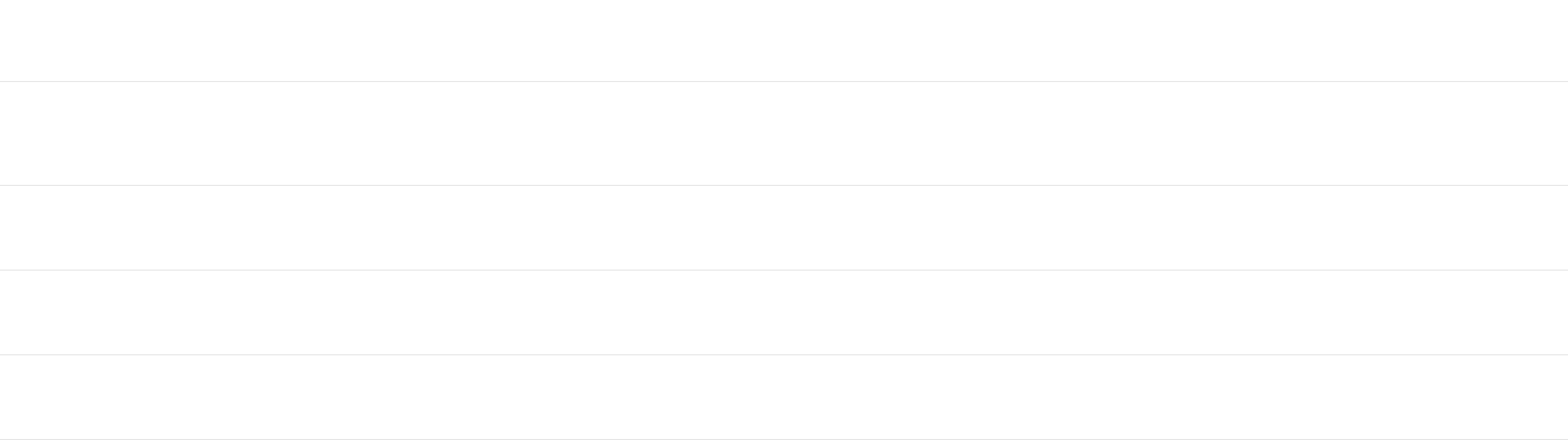 Relie deux termes clés pour indiquer à la base de données que les deux notions doivent figurer dans les résultats de recherche. P. ex. « distanciation sociale » ET « perception ».
ET/AND
Relie deux termes clés pour indiquer à la base de données que l’un ou l’autre, ou les deux, doivent se trouver dans les résultats de recherche. P. ex. « distanciation sociale » OU « distanciation physique ».
OU/OR
SAUF/NOT
Permet d’exclure les études comportant un terme clé identifié comme non pertinent pour la revue.
*
Permet de rechercher des mots dont la terminaison ou l’orthographe est susceptible de varier. P. ex. masque*, visière* de protection.
“ “
Permet de rechercher des termes ou expressions exactes. P. ex. « diarrhée aqueuse aiguë ».
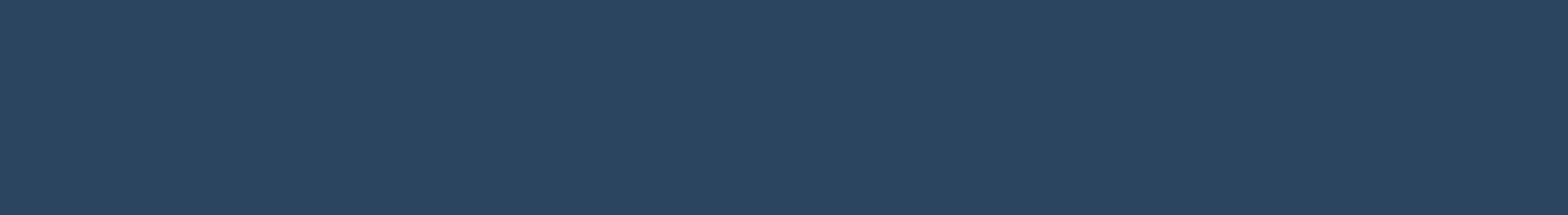 Stratégie de recherche – Niveau avancé
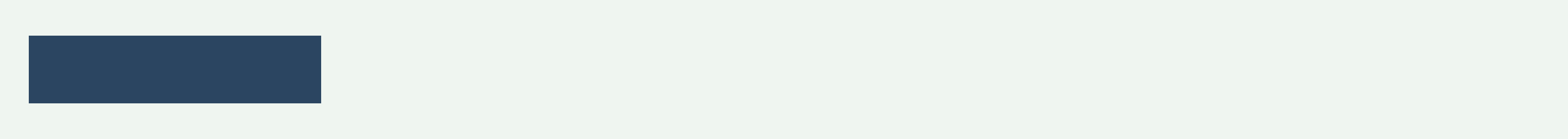 ‘Training and redeployment of health care professionals to intensive care during COVID-19: A systematic review’ Hangout 1
Étude de cas
ENCADRÉ 1 :
Exemple de stratégie de recherche et mise en œuvre de celle-ci dans différentes bases de données :

« Soins intensifs » OU « services de prise en charge aiguë » OU « soins critiques » OU « état critique » OU « forme sévère » OU « unité de soins intensifs » OU « service de réanimation »  OU « unité de soins continus » ou USI ou « réa » ou USC
Formation OU enseignement OU cours OU prépar* OU « compétences cliniques » OU « activité d’enseignement » OU « activité de formation » OU aptitude OU « enseignement axé sur les compétences » OU « simulation » OU « formation par simulation »
Redéploi* OU déploi* OU réaffectation OU réaffecter
Personnel OU « personnel de santé » OU « professionnel de la santé » OU clinicien OU « personnel infirmier » OU « anesthésiste »  OU médecin OU interne OU « professions du paramédical »
Recherche 1 ET 2 ET 3 ET 4
Période de publication : Déc. 2019-Déc. 2020
La stratégie de recherche a consisté à utiliser des termes clés recouvrant les soins intensifs ET la formation ET le redéploiement ET les professionnels de la santé. 
Dans cette revue rapide de la documentation, nous avons commencé par ces notions génériques avant de les préciser pour affiner la stratégie de recherche, telle que celle figurant dans l’encadré 1. La stratégie de recherche a été simplifiée lorsque les bases de données de documentation grise le nécessitaient.
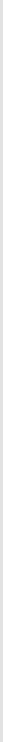 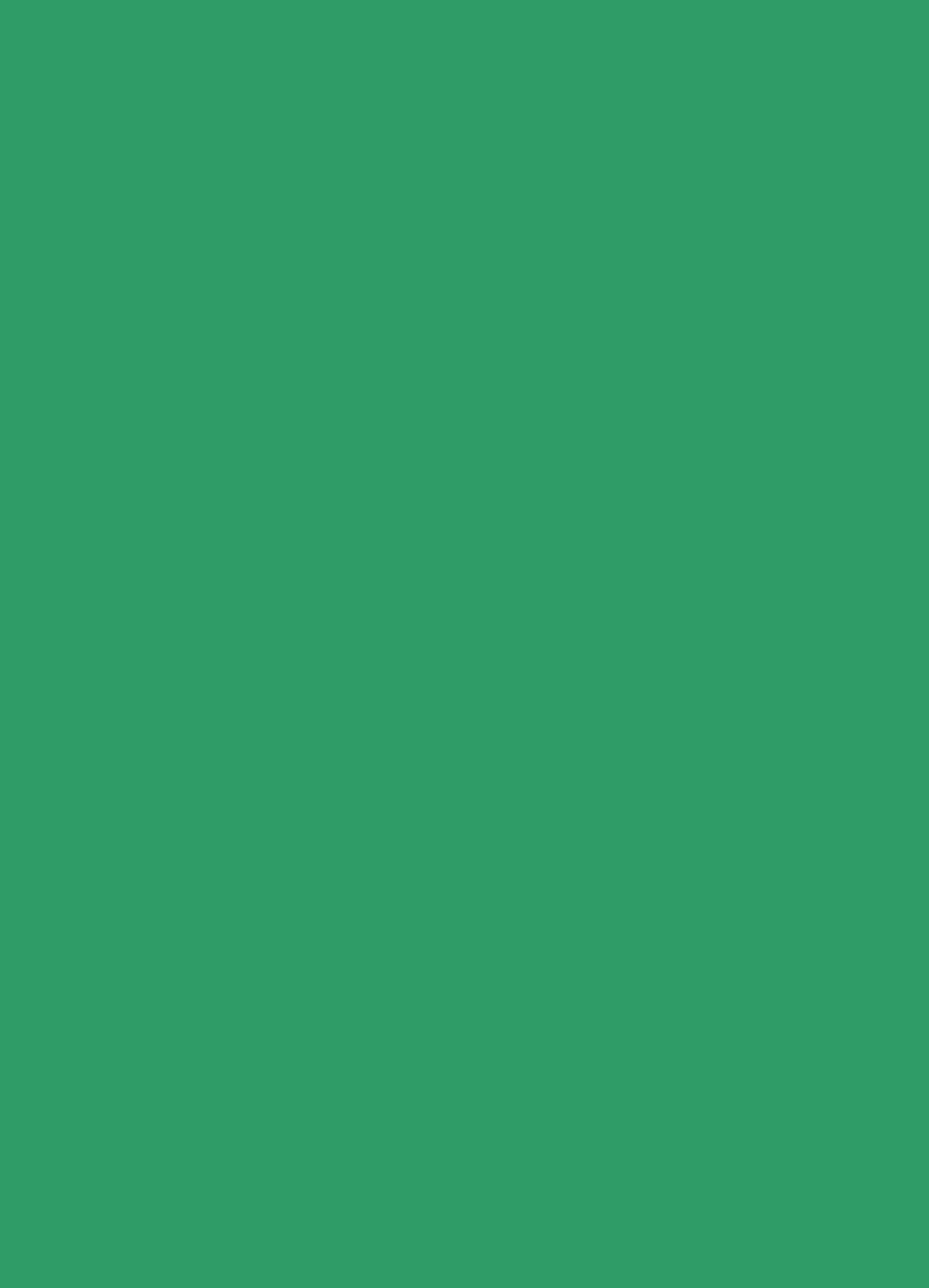 Identifier et sélectionner les données factuelles
Une fois que vous avez terminé votre recherche de données/éléments factuels potentiellement pertinents et enregistré ceux-ci dans un logiciel de gestion de données, il vous faut identifier et sélectionner ceux qui sont effectivement pertinents pour votre synthèse. 
Les critères d’inclusion/d’exclusion peuvent comprendre :
Le groupe de population et le contexte
Le thème de recherche (p. ex. une maladie ou une intervention particulière)
Le phénomène connexe étudié (p. ex. attitudes, connaissances, expérience, facteurs favorables/obstacles, accessibilité)
Le type de données qualitatives
Le résultat de l’évaluation de la qualité (point discuté ultérieurement)
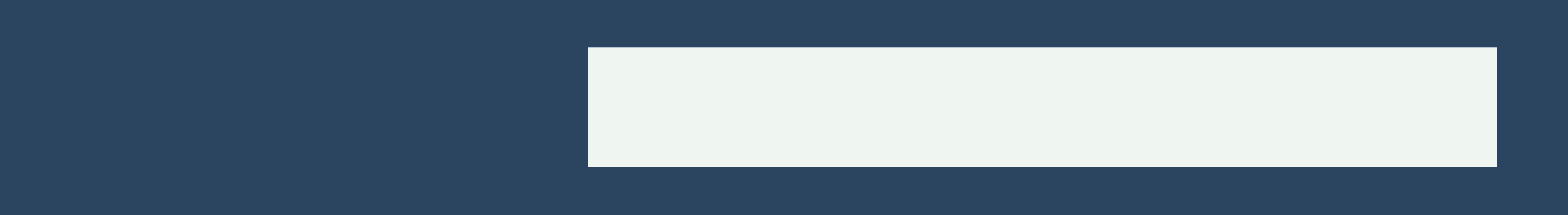 étude de cas :
‘Training and redeployment of health care professionals to intensive care during COVID-19: A systematic review’ Hangout 1
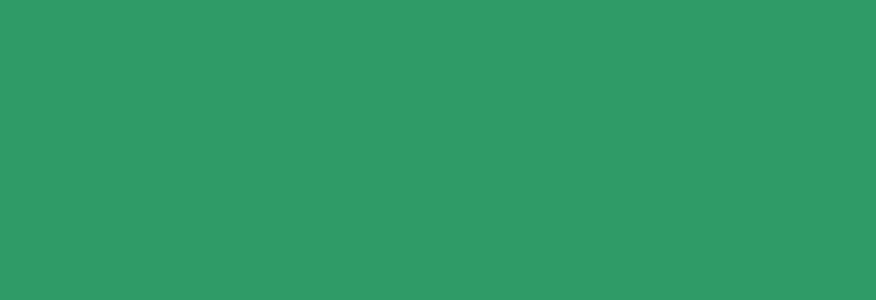 IDENTIFICATION
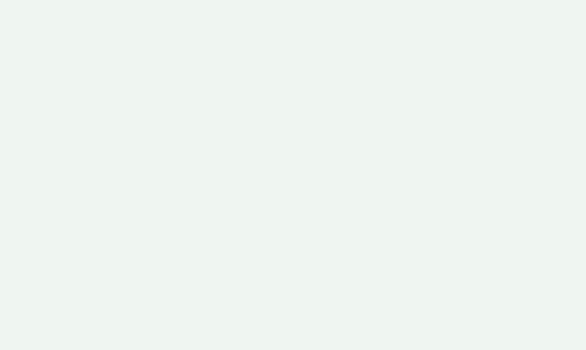 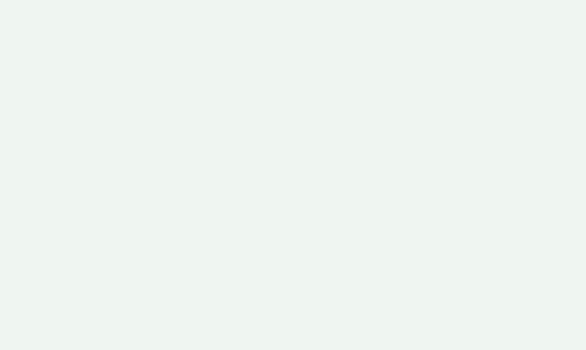 N=326
N=3
Critères d’inclusion/d’exclusion
nbre total de publications après suppression des doublons
publications identifiées par recherche de références et examen préliminaire
Seuls ont été inclus dans cette synthèse les études et commentaires publiés dans des revues à comité de lecture ou les rapports officiels qui traitaient du redéploiement des personnels de santé vers les unités de soins intensifs et les services connexes dans le contexte du Covid-19. Notre recherche s’est limitée aux documents publiés entre décembre 2019 et le 8 décembre 2020 (date de réalisation de la recherche). Aucune restriction n’a été appliquée concernant les langues. Ont été exclues les publications sur le redéploiement vers d’autres secteurs de soins, sur les urgences liées à d’autres infections virales ou sur les changements survenus dans les activités de soins tels que le passage au télétravail.
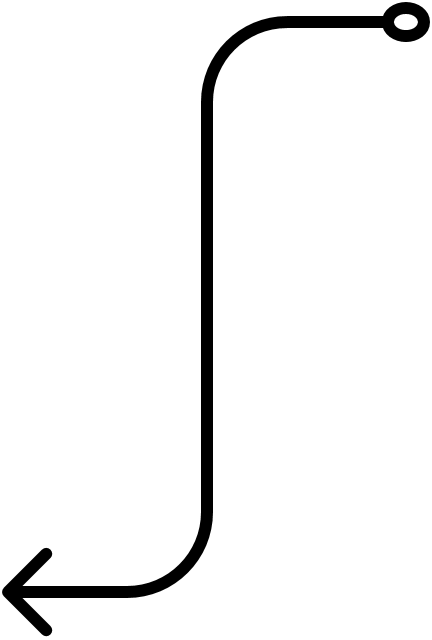 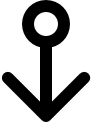 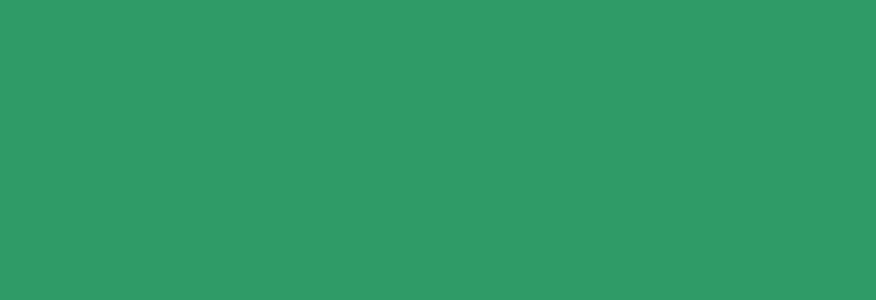 SCREENING
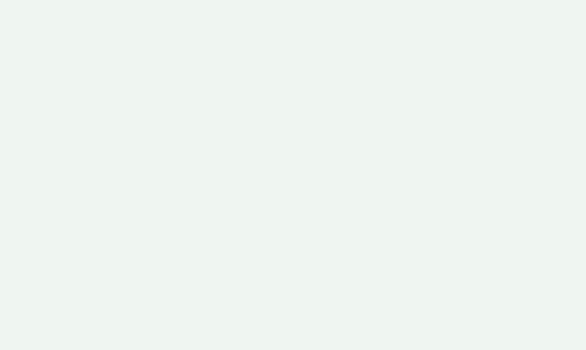 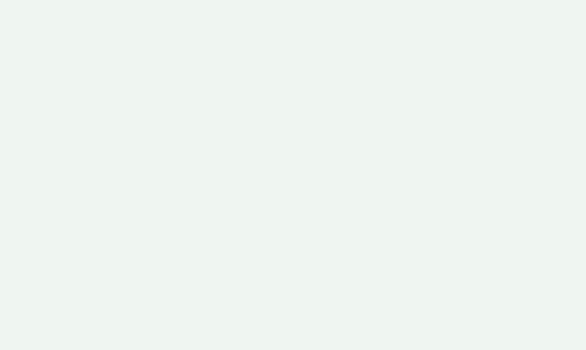 N=329
N=307
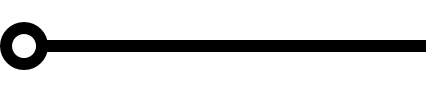 publications filtrées titre et résumé.
publications exclues car ne remplissaient pas les critères de filtrage initiaux.
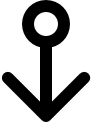 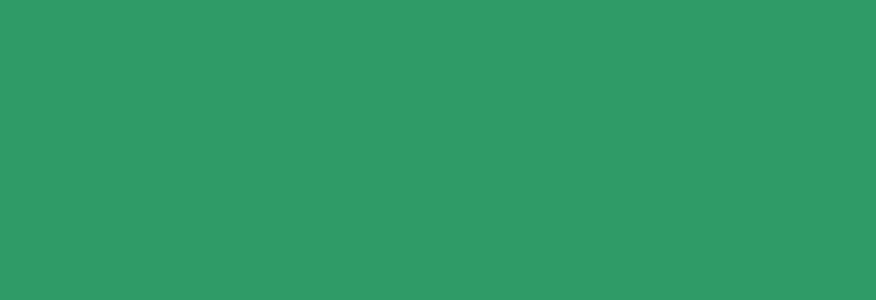 ELIGIBILITY
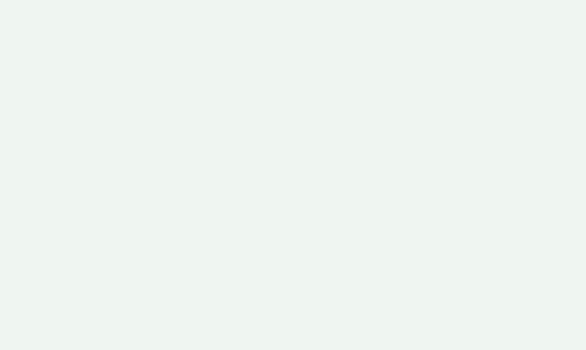 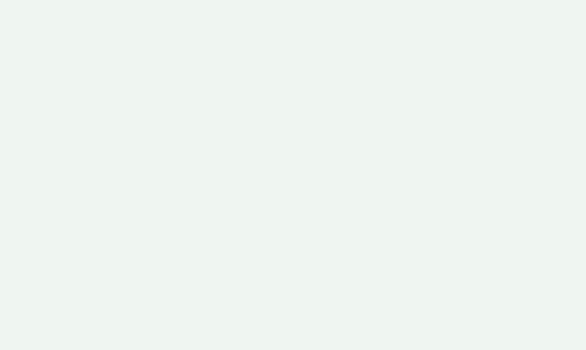 N=22
N=2
Résultats
 
Figure 1. Diagramme de flux PRISMA (Preferred Reporting Items for Systematic Reviews and Meta-Analyses*) du processus de filtrage et de sélection réalisé aux fins de cette revue systématique.

* Norme énonçant les éléments nécessaires à la publication d’une revue systématique ou d’une méta-analyse
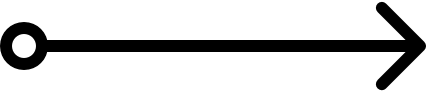 publications soumises aux critères d’éligibilité sur la base du texte entier
publications exclues après évaluation du texte entier
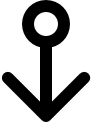 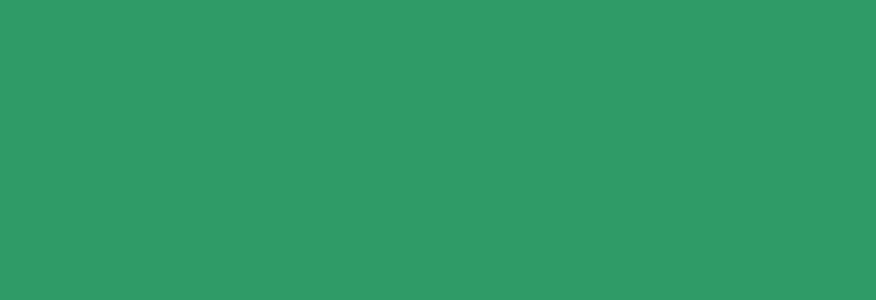 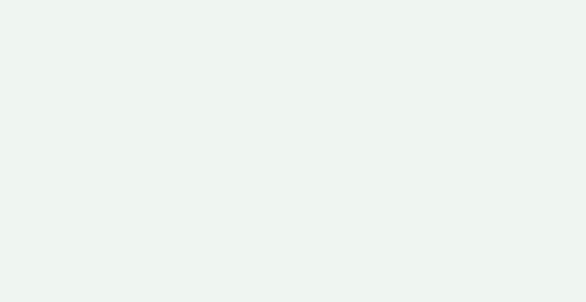 INCLUDED
N=20
publications incluses dans la synthèse
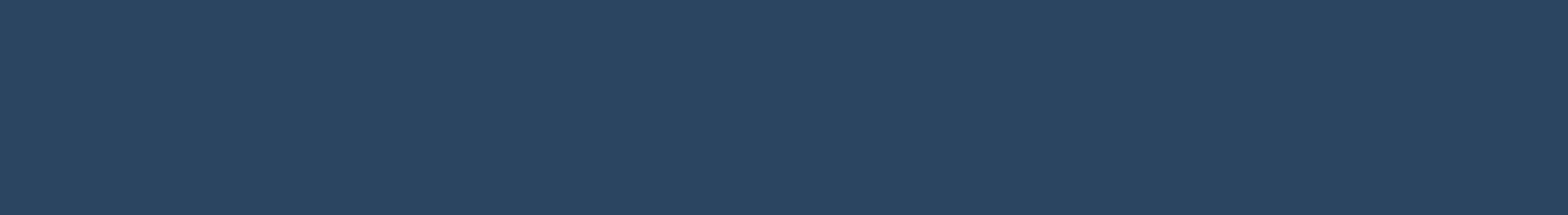 étape (5-8) d’une synthèse de données factuelles
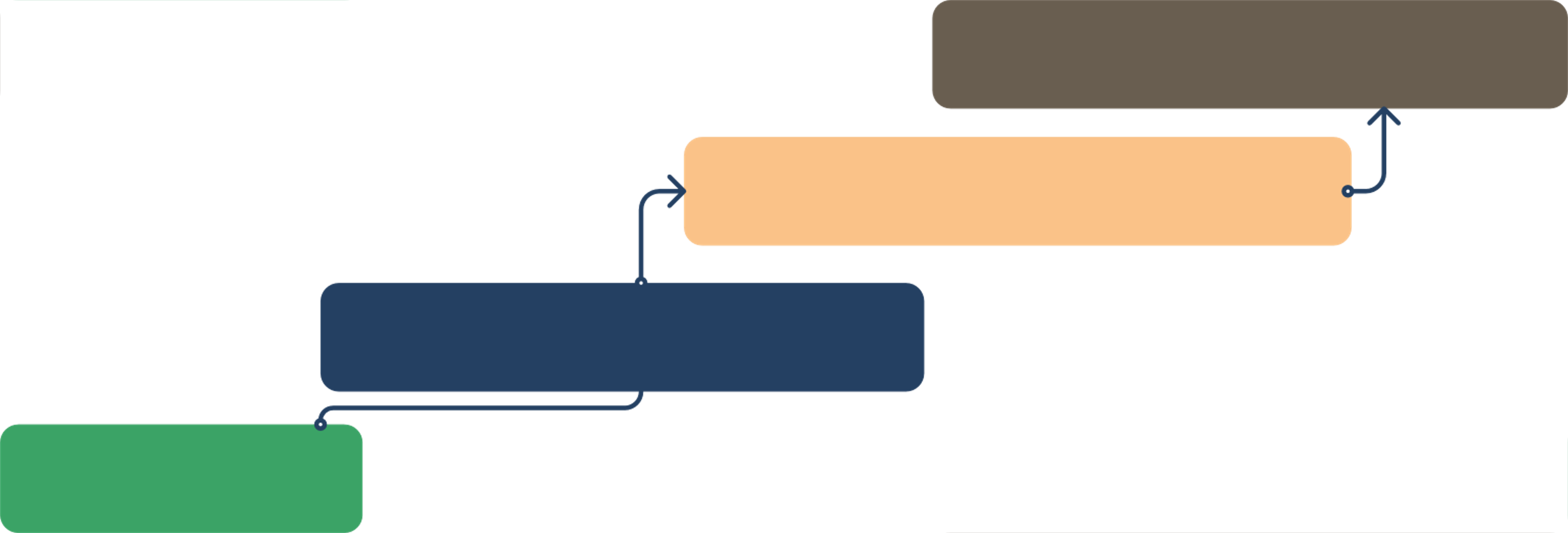 COMMUNICATION DES RÉSULTATS DE LA SYNTHÈSE
ÉVALUATION DE LA QUALITÉ DES DONNÉES FACTUELLES
SYNTHÈSE DES DONNÉES QUALITATIVES
EXTRACTION DES DONNÉES
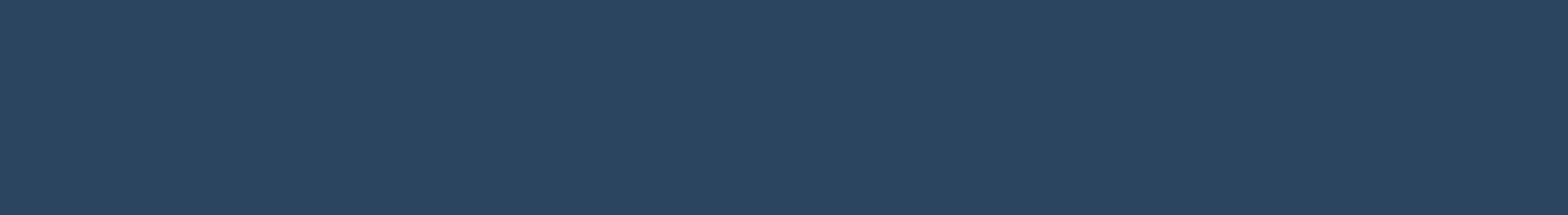 Exemple de formulaire d’extraction de données
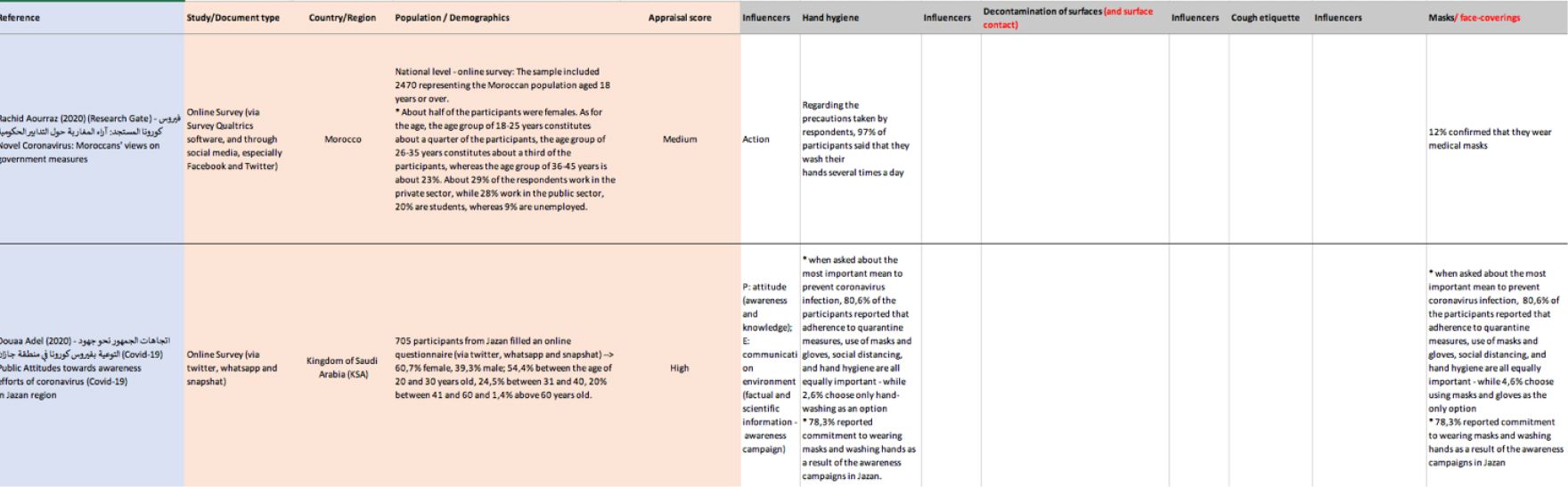 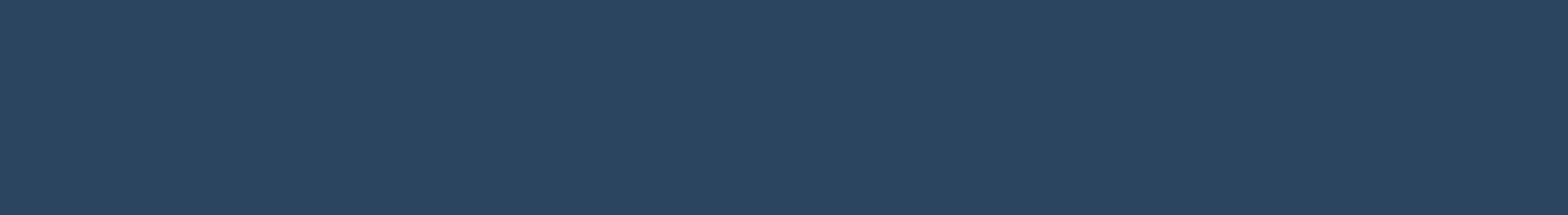 Extraction de données
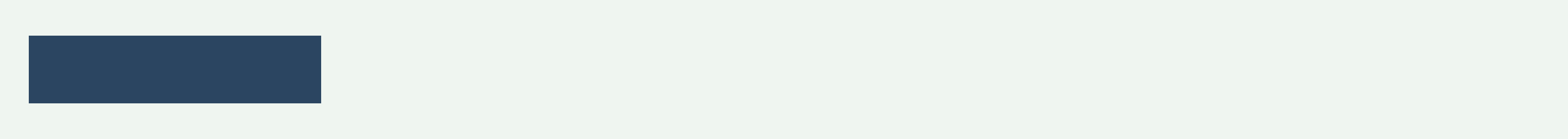 ‘Training and redeployment of health care professionals to intensive care during COVID-19: A systematic review’ Hangout 1
Étude de cas
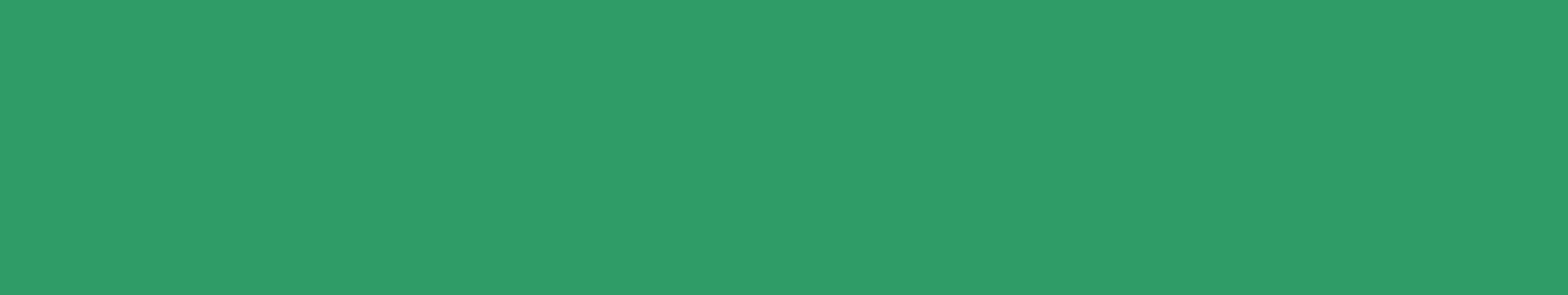 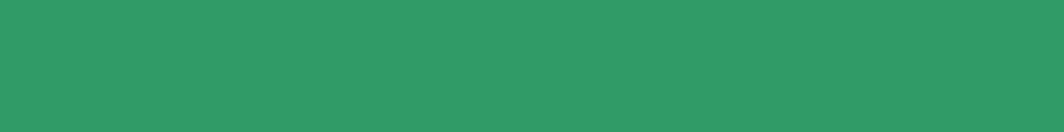 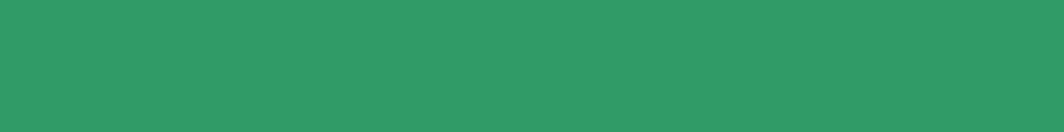 Liste préliminaire des données à extraire (une colonne par élément dans Excel) :
Concernant la question de recherche n°2 : formation
Concernant la question de recherche n°1 : redéploiement
Références du document cité
Lieu de l’étude 
Méthodes utilisées pour recueillir les données / sources des données (pour les analyses de données secondaires) 
Méthodes d’analyse des données 
Population
Processus de redéploiement 
Personnel redéployé
Programmes de formation proposés/mis au point 
Évaluations des programmes de formation 
Apprentissage – ce qui a donné de bons résultats
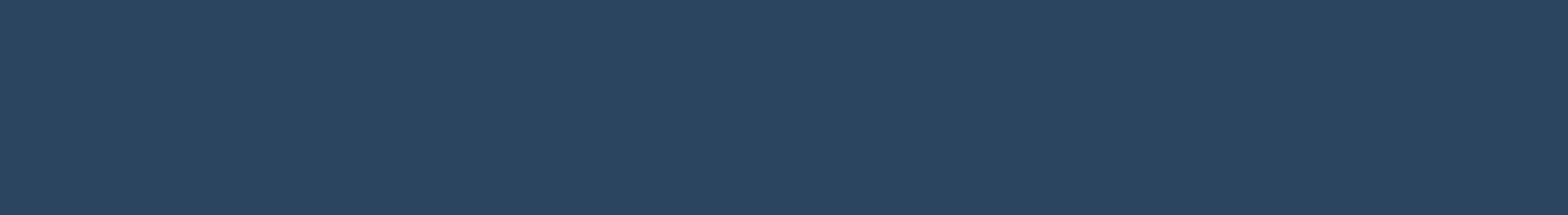 Synthèse thématique de données factuelles qualitatives
Sur le fond, cette méthode nécessite d’identifier des notions clés dans des études et de les traduire entre elles. Dans ce contexte, le terme « traduire » renvoie au processus consistant à extraire les notions d’une étude et à reconnaître les mêmes idées dans une autre étude, même si elles ne sont pas formulées à l’identique. Les explications ou théories liées à ces notions sont également extraites et un raisonnement peut alors être élaboré en rapprochant les notions qui s’étayent mutuellement et, surtout, en poussant la réflexion au-delà du contenu des études initiales…
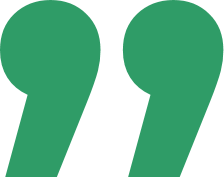 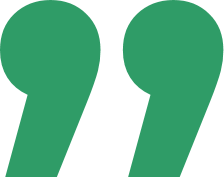 …méthode visant à identifier, analyser et communiquer les notions récurrentes (thèmes) qui émergent des données.
(Braun & Clarke, 2006, p.79).
(Braun & Clarke, 2006, p.79).
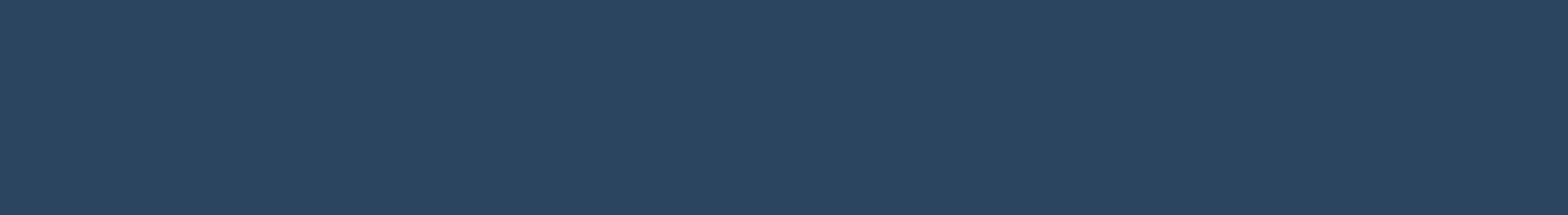 Coder un texte
01
Examinez les données extraites ligne par ligne et attribuez-leur des « codes » résumant le sens du texte sélectionné. Ces « codes » sont simplement des termes déterminés par le chercheur, qui doivent être appliqués de façon systématique à l’ensemble des données extraites.
02
Par exemple, vous lisez des données extraites pour mieux comprendre comment les personnels de santé ont vécu leur redéploiement, et les toutes premières lignes décrivent des personnes en proie à l’« anxiété ». Vous créez donc un code « anxiété », que vous appliquez à cette partie du texte.
03
Les codes peuvent être associés à un petit ensemble de mots, à quelques phrases ou à un paragraphe entier, le cas échéant. 
Certaines parties d’un texte renvoient parfois à plusieurs notions. Dans ce cas, plusieurs codes peuvent être attribués à la même partie du texte. 
Les codes se répéteront dans les données extraites de différentes bases, ce qui vous aidera à organiser ces données et à identifier les notions qui se retrouvent d’une étude à l’autre.
Une bonne pratique consiste à recontrôler les codes appliqués et à déterminer si des codes créés à un stade ultérieur du processus peuvent s’appliquer aux données analysées en premier.
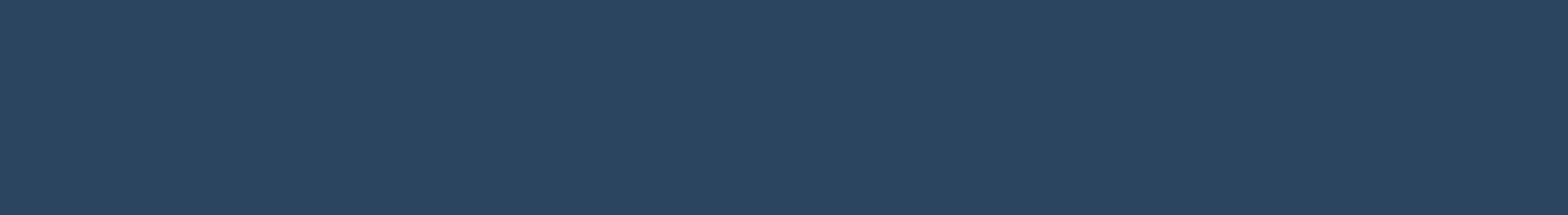 Élaborer des thèmes descriptifs
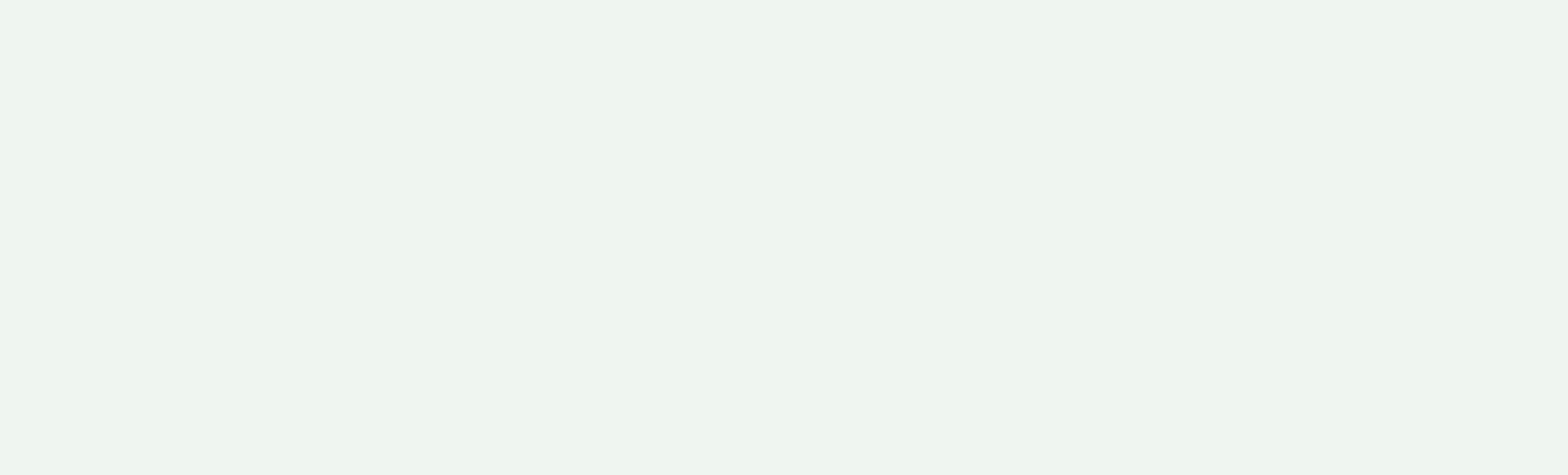 Vous devez à présent examiner vos codes pour y rechercher des similitudes et des différences, afin de les organiser en « thèmes descriptifs ».
Un « thème descriptif » est simplement un terme générique qui traduit l’aspect essentiel de plusieurs codes connexes.  
Un thème peut lui-même regrouper plusieurs sous-thèmes :
Par exemple, vous avez nommé certains de vos codes « anxiété », « stress », « burn-out », « dépression », « satisfaction », « fierté » et « motivation ». 
Vous pouvez choisir de regrouper les codes « anxiété », « stress », « burn-out » et « dépression » sous un thème descriptif nommé « DÉTRESSE ».
Il vous est aussi possible de regrouper l’« anxiété » et le « stress » dans un sous-thème nommé « peur », puis d’utiliser le « burn-out » et la « dépression » comme des sous-thèmes.
Ces thèmes ne doivent pas se chevaucher et doivent être structurés entre eux de manière systématique et cohérente.
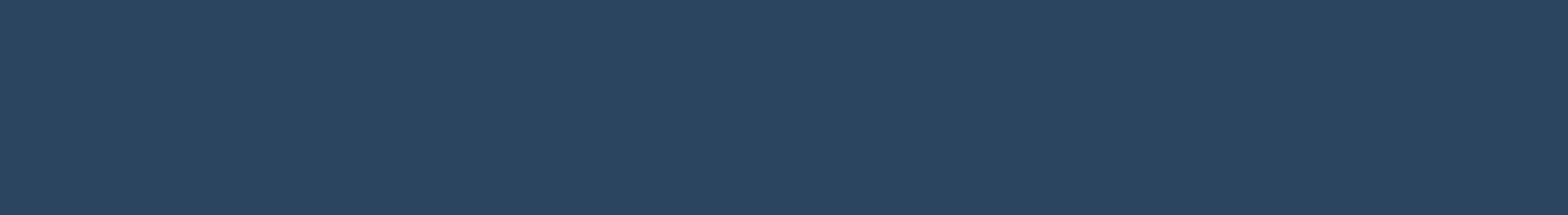 Assessing evidence quality-advanced only
01
03
Critical Appraisal Skills Programme (CASP) (CASP) : initiative proposant huit outils conçus spécialement pour aider à l’évaluation critique de la qualité des études en fonction de leur type.
Mixed Methods Appraisal Tool (MMAT): (MMAT) : outil permettant aux équipes chargées d’effectuer la revue d’évaluer la qualité des études quantitatives, qualitatives et/ou mixtes à partir d’un seul et même instrument.
02
04
Les outils d’évaluation du risque de biais, fplus traditionnels, pour les données quantitatives
GRADE: approche destinée à coter la qualité ou la certitude des données factuelles, ainsi que la robustesse des recommandations.
Authority, Accuracy, Coverage, Objectivity, Date and Significance (AACODS): AACODS) : liste de contrôle conçue pour permettre une évaluation critique de la documentation grise.
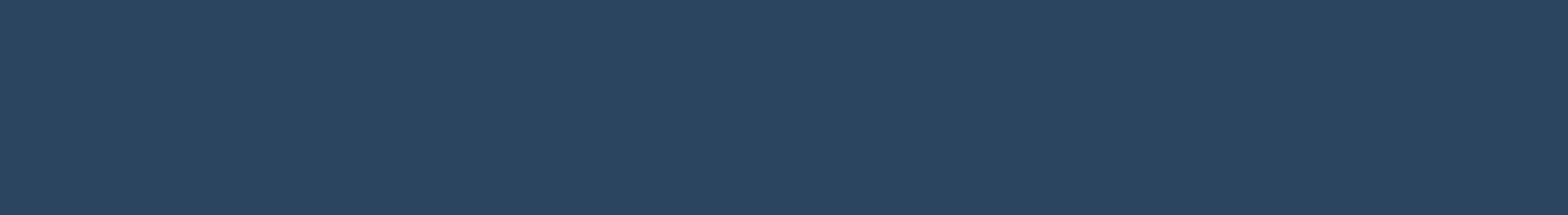 Communiquer les résultats d’une synthèse
Quels sont les principaux éléments couverts par les normes de publication des revues systématiques ?
Introduction
Résultats
Raison d’être de la revue
Objectifs de la revue
Sélection des sources retenues
Caractéristiques des données factuelles incluses
Résultats de l’évaluation de la qualité
Synthèse des principaux résultats
Méthodes
d’exclusion)
Sources d’information (bases de données, sites web, registres, etc.)
Stratégie de recherche
Processus de sélection
Extraction des données
Évaluation qualitative
Méthodes de synthèse
Discussion
Interprétation des résultats au regard d’autres données factuelles
Limites des données factuelles incluses dans la revue
Limites de la revue
Implications des résultats du point de vue de la pratique, des politiques, de la recherche future, etc.
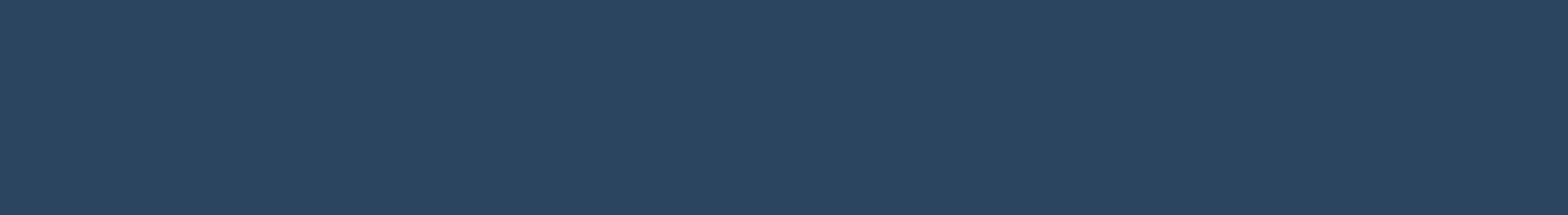 Communiquer les résultats d’une synthèse
01
Les personnes qui souhaitent utiliser des données factuelles pour orienter rapidement leur prise de décisions préfèrent souvent que les résultats soient présentés sous la forme de brefs résumés qui mettent en avant les aspects essentiels des données existantes, ainsi que leurs lacunes.
02
lles tendent aussi à privilégier les rapports courts ou les représentations visuelles de données factuelles, par rapport aux comptes rendus plus fournis et aux manuscrits.
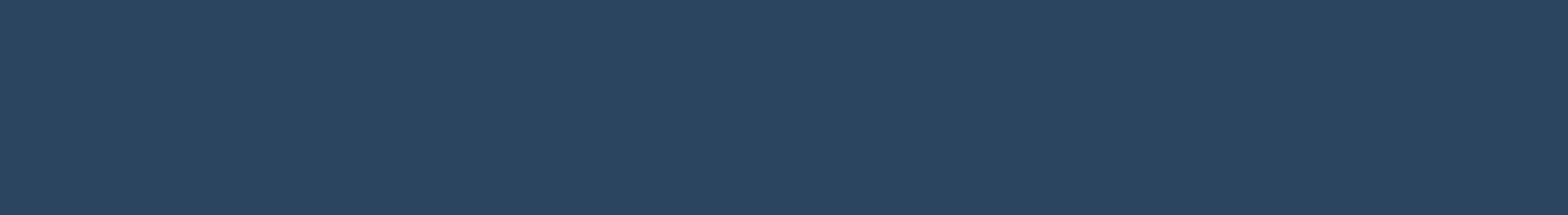 Communiquer les résultats d’une synthèse
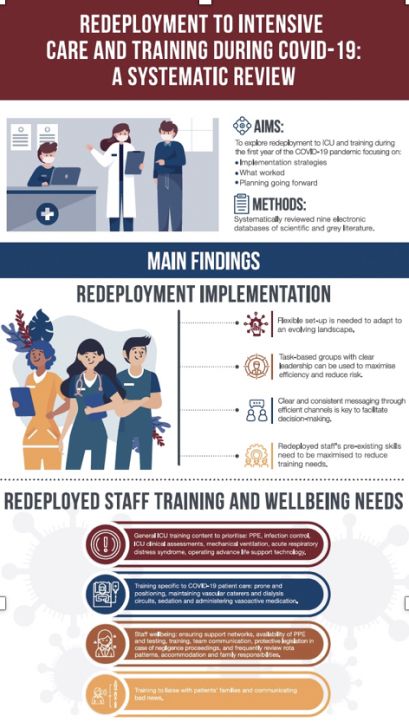 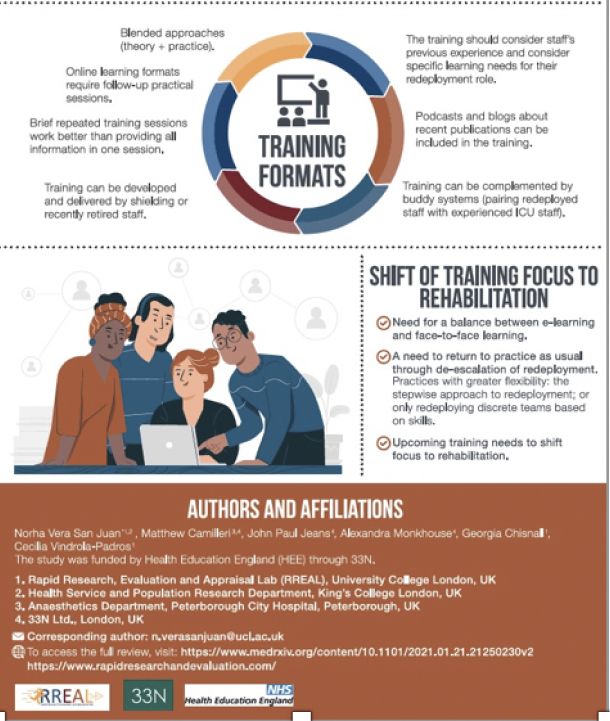 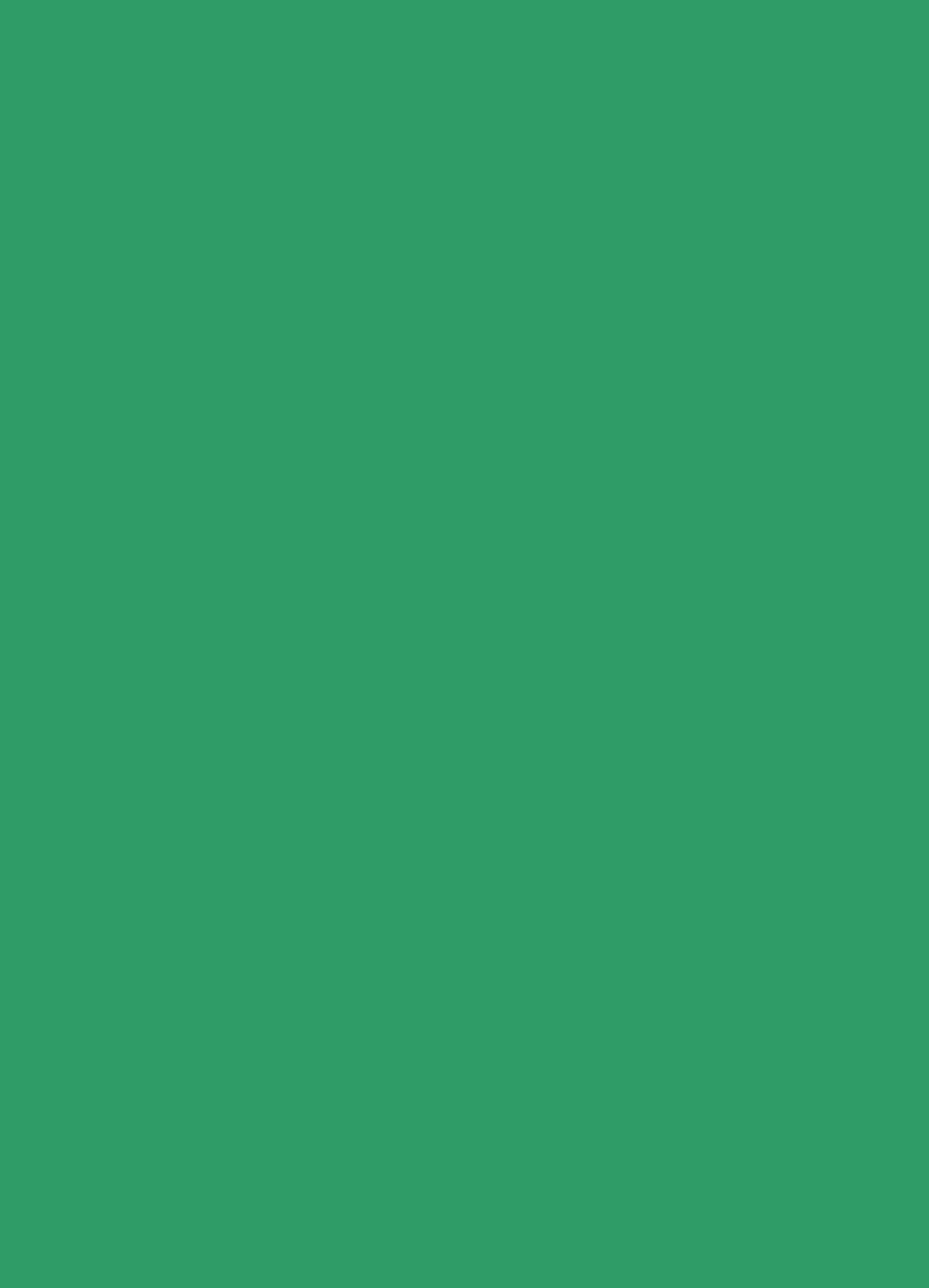 Il est possible de procéder à quelques aménagements pour gagner du temps, notamment :
Limiter le nombre de questions, d’interventions ou de résultats considérés
Limiter le type de questions
Affecter davantage de personnel au projet (dans la mesure des ressources disponibles)
Effectuer des tâches en parallèle/simultanément (p. ex. identification, extraction de données, évaluation des risques de biais)
Restreindre les dates de recherche dans la documentation, en se concentrant sur les publications les plus récentes
Rechercher des études parues dans certaines langues seulement
Réduire le nombre de bases de données interrogées
Affecter une seule personne à la sélection des études, à l’évaluation des risques de biais ou à l’extraction de données 
Ces étapes peuvent être confiées à une seule personne mais il convient alors de faire contrôler 25 % de ses travaux par un second examinateur.
Synthétiser des données factuelles – mais vite !
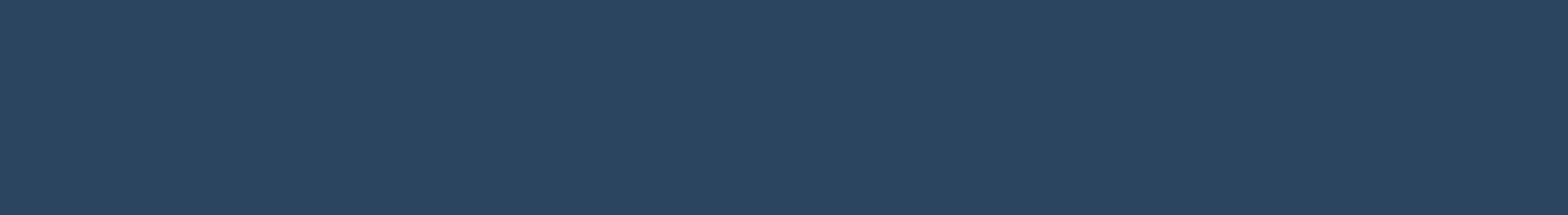 Étude de cas
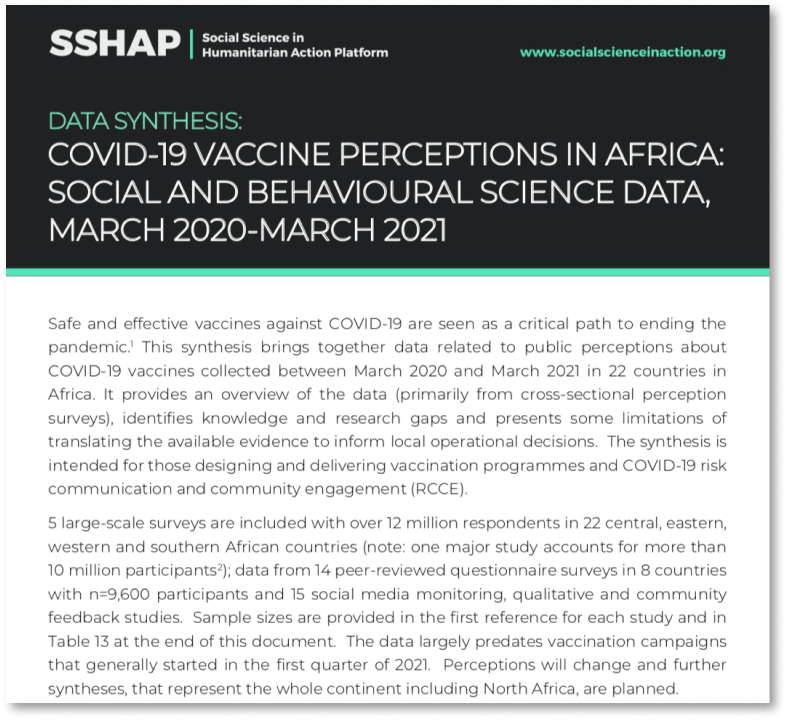 Le point de vue des praticiens
Que nous disent les données ? 
La méthodologie appliquée est-elle de qualité ? 
Est-ce que cela vous inspire d’autres réflexions ?
Quelles lacunes ces données présentent-elles ?
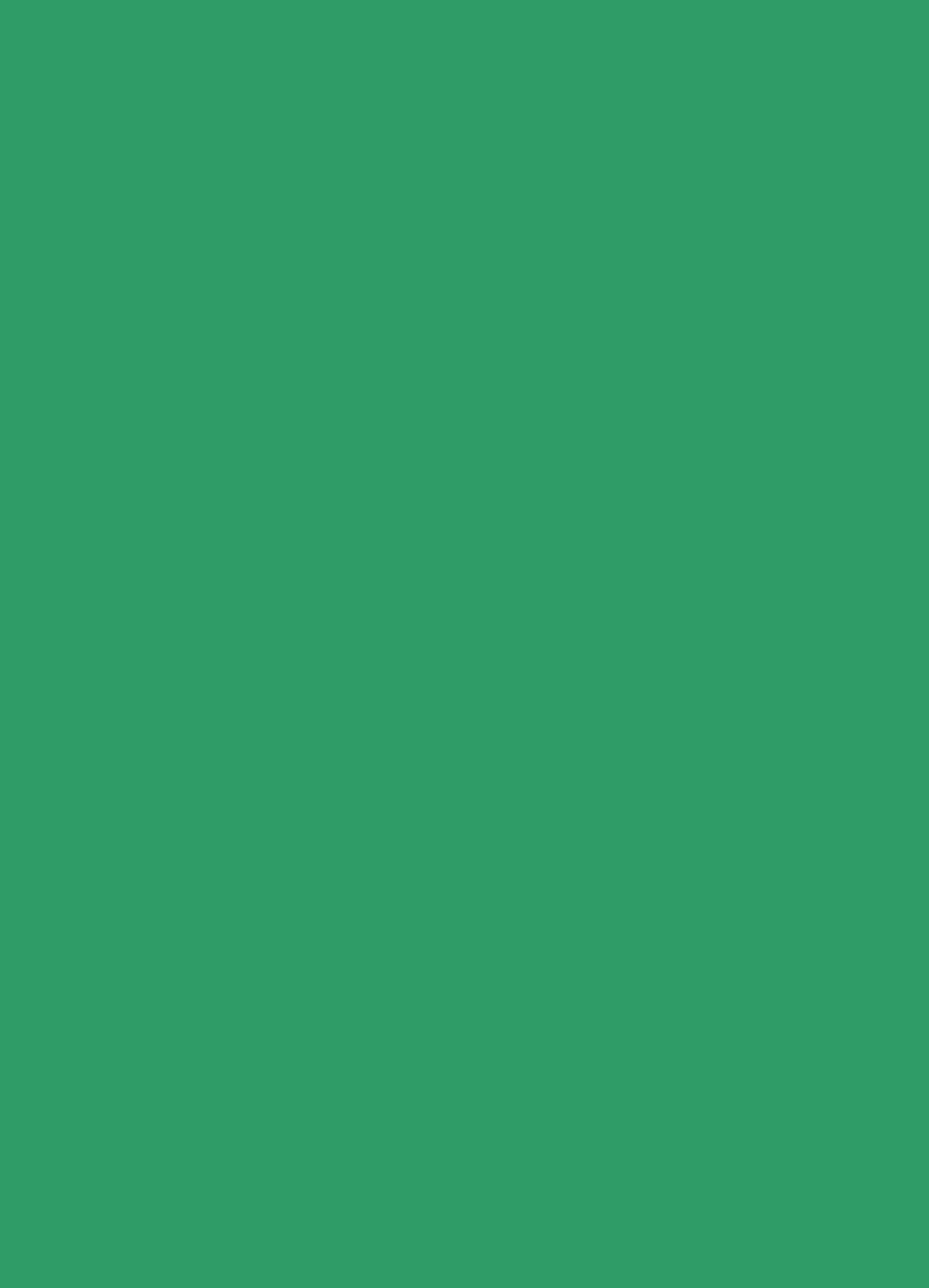 Les 8 étapes d’une synthèse de données factuelles qualitatives consistent à :
décider si la synthèse de données est nécessaire
élaborer une stratégie de recherche
mettre en œuvre cette stratégie
identifier et sélectionner les données à examiner
extraire les données
synthétiser les données
évaluer la qualité des données 
présenter et faire connaître les résultats de la synthèse
Résumé
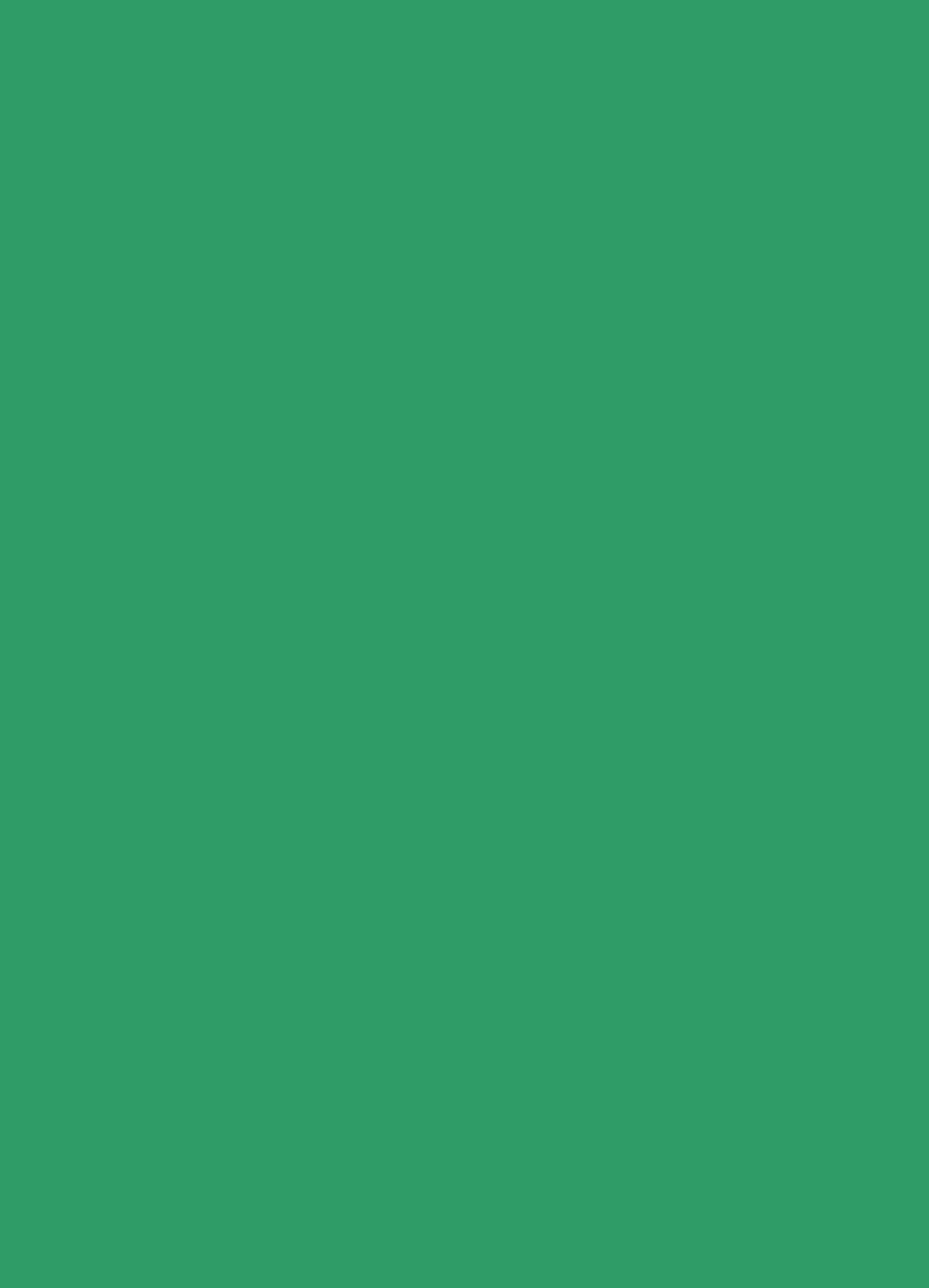 Dans un contexte d’urgence où les ressources sont limitées, il est possible d’adapter votre synthèse de la façon suivante :
limiter le nombre et le type de questions
réaliser des étapes en parallèle
vous concentrer uniquement sur les recherches les plus récentes
appliquer des restrictions concernant la langue de publication des articles
réduire le nombre de bases de données académiques consultées
D’autres aménagements pratiques peuvent consister à :
obtenir les ensembles de données directement auprès des organisations qui les produisent, pour les données les plus récentes
laisser la possibilité de modifier le champ d’investigation à mesure que les recherches avancent 
ne pas réaliser d’évaluation formelle de la qualité
solliciter des contributions et la validation de partenaires extérieurs à l’équipe de recherche, notamment en vue de communiquer les recommandations
Résumé